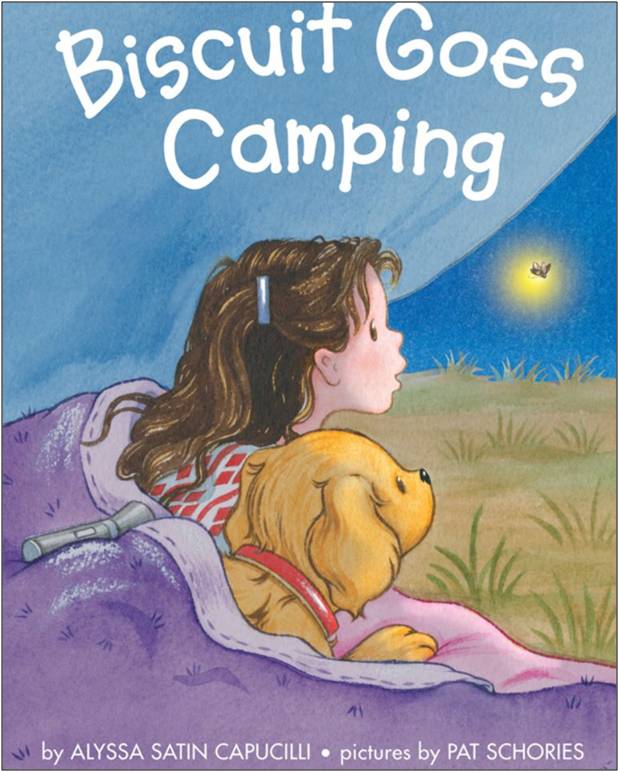 Holiday Work: 
Theme:  Leisure – Reading

First:
Read and talk about.
Focus:  Story sequence and
noticing detail in the pictures  
Make links to own experiences.

Next:
Watch and sign the story  
Focus:  practise speaking and signing the story.  
Communication skill – tone of voice.

Finally:
Have a go - build a camp –
inside or outside, add some lighting.
Focus: Building communication +
logical thinking, sequencing , motor
skills and sensory awareness.
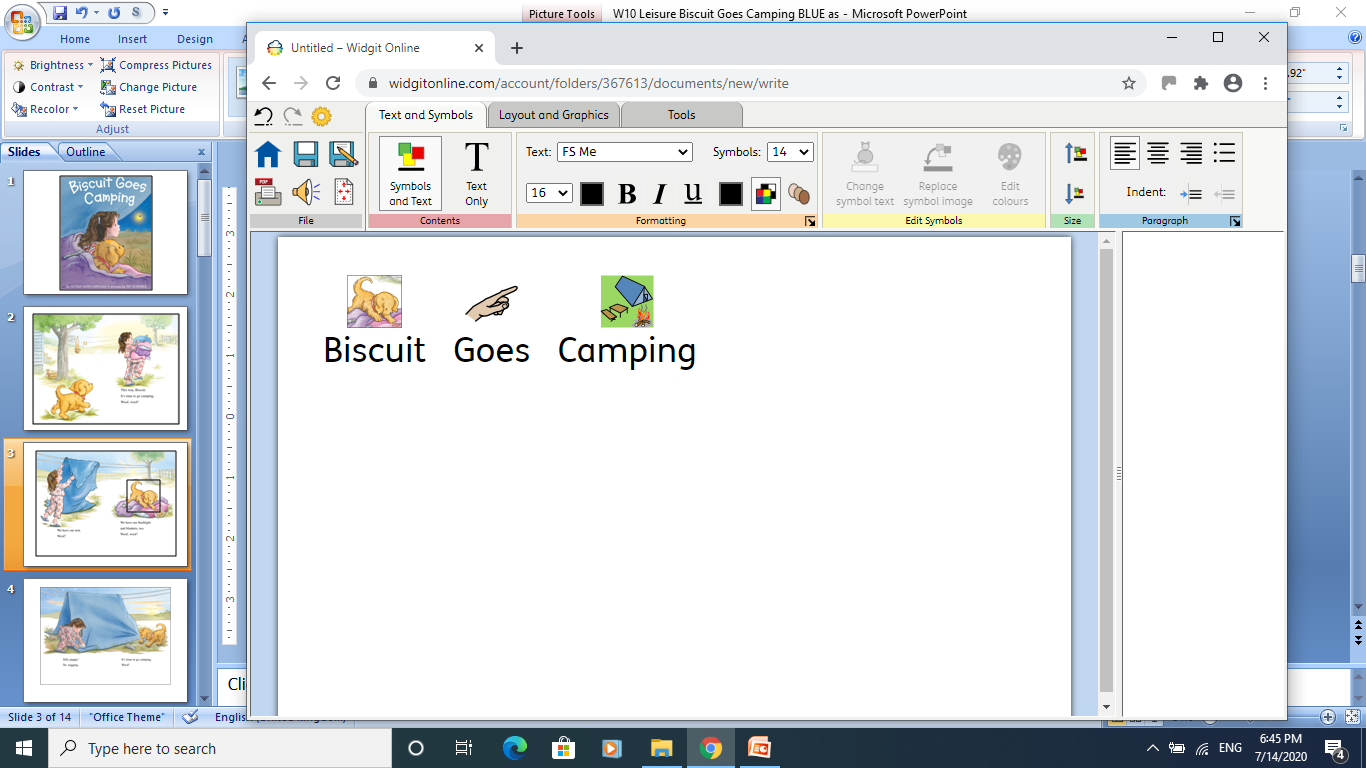 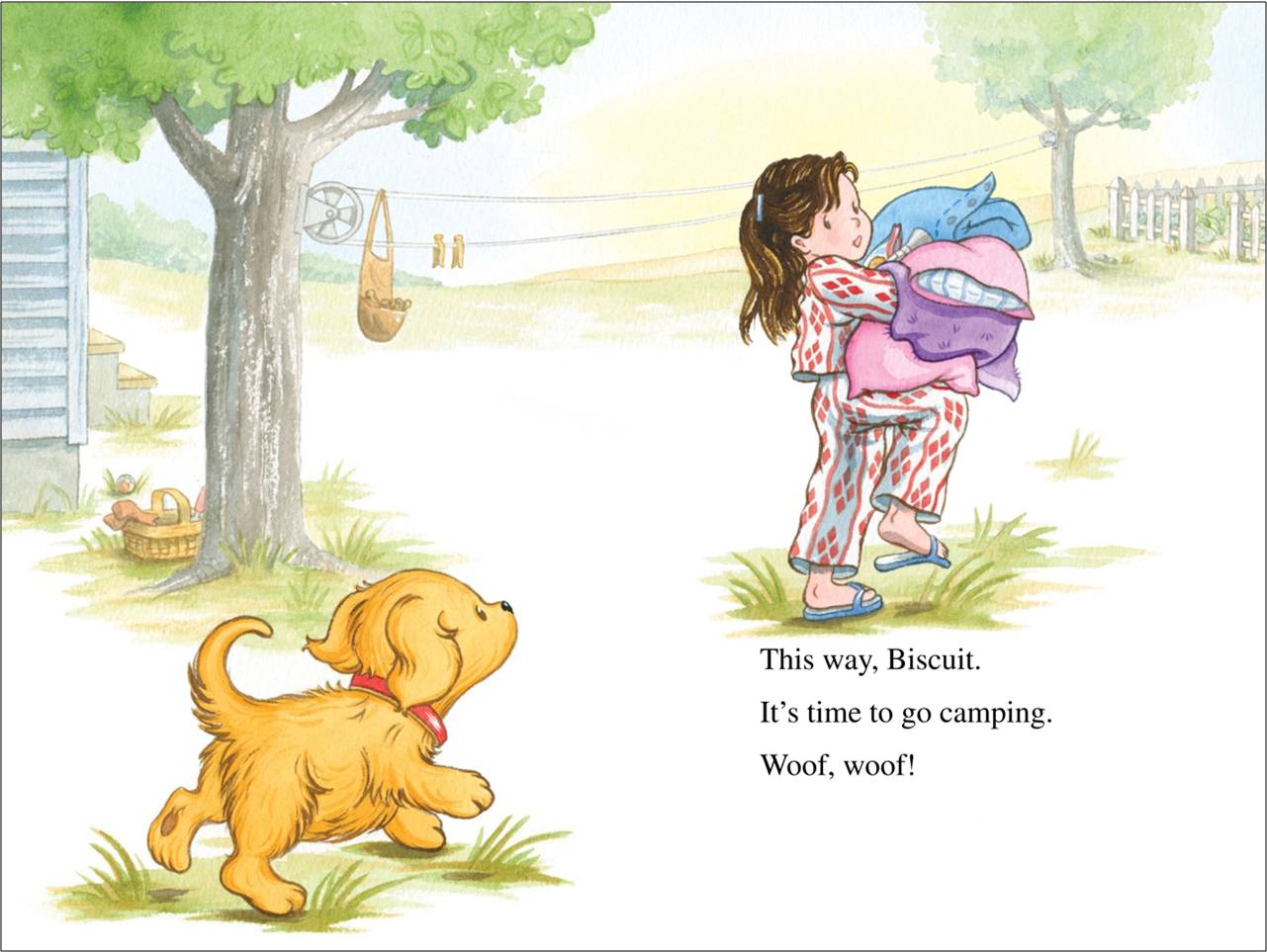 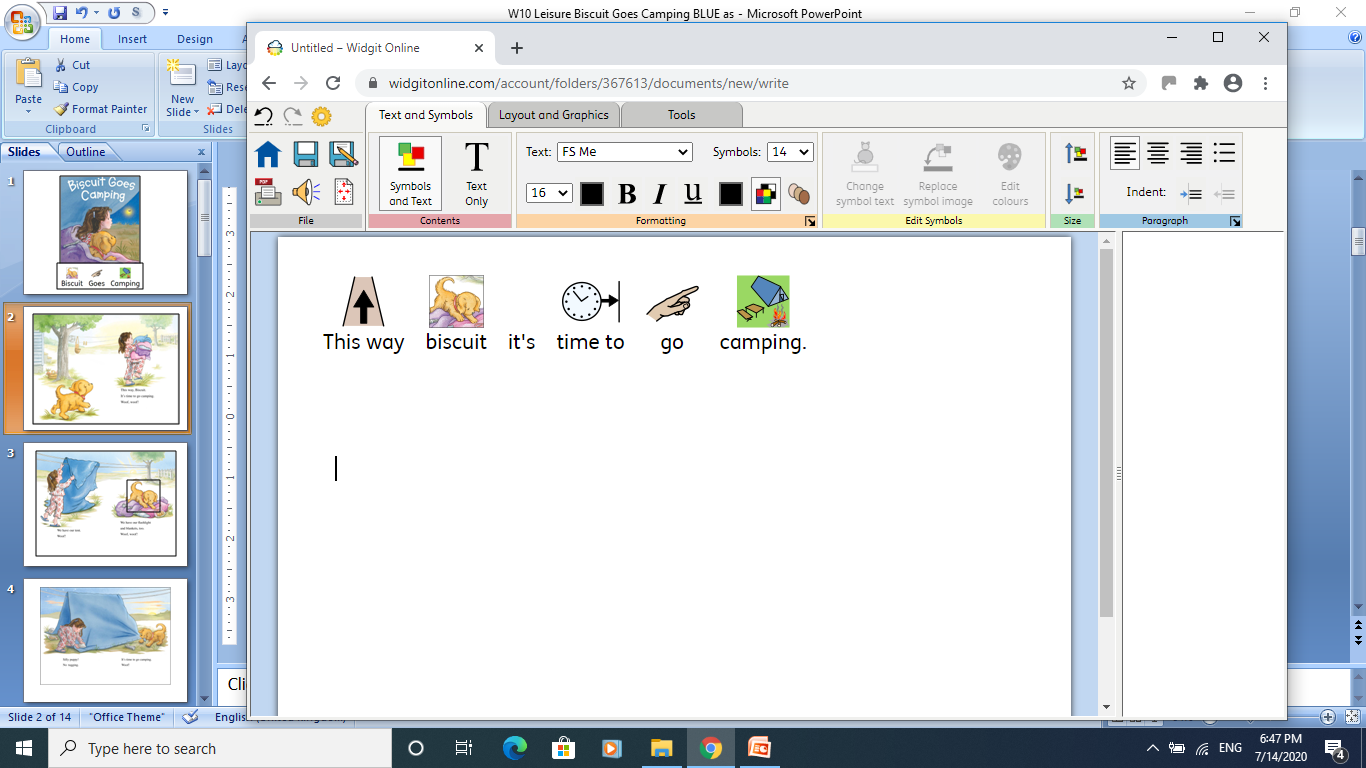 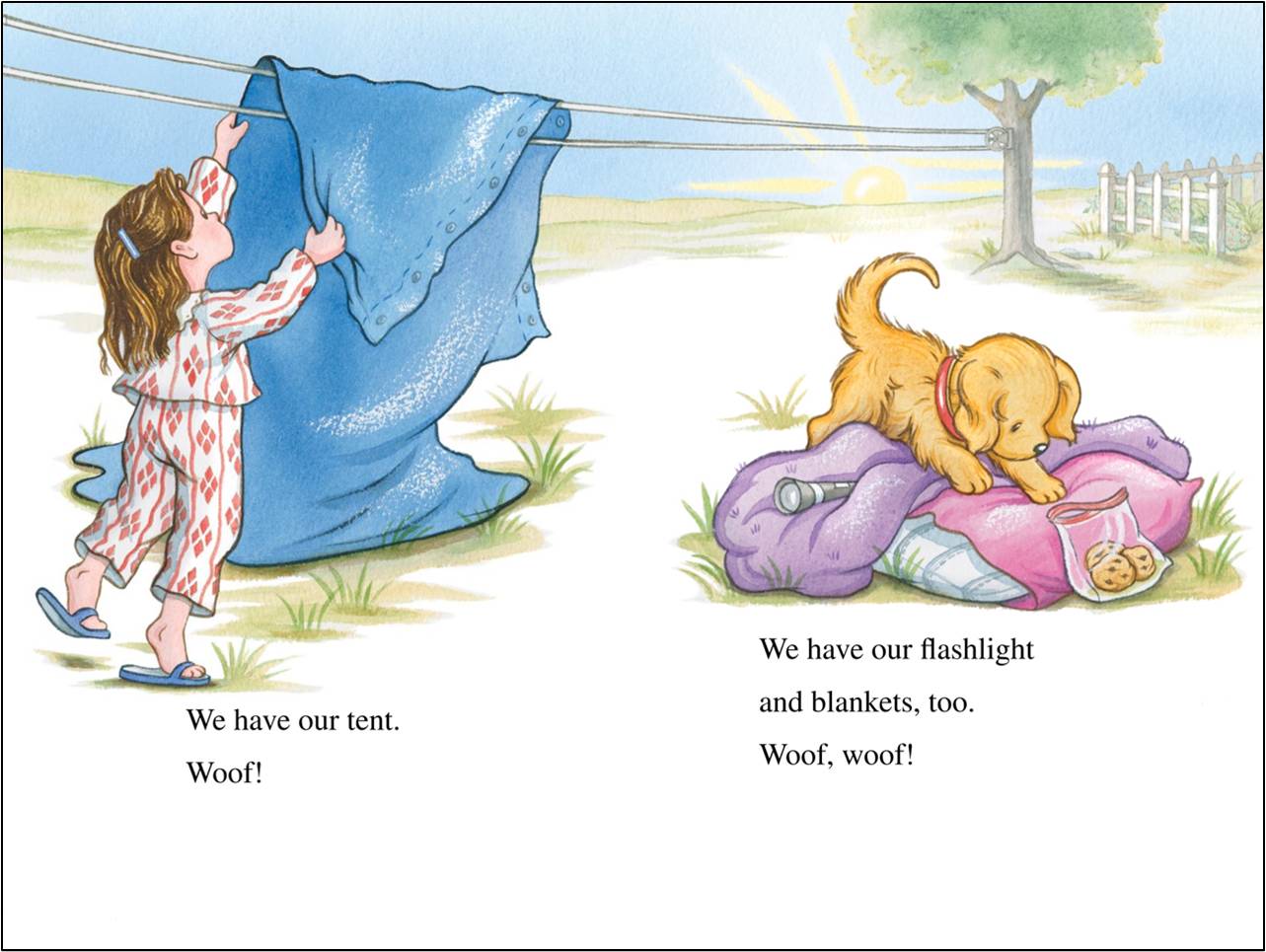 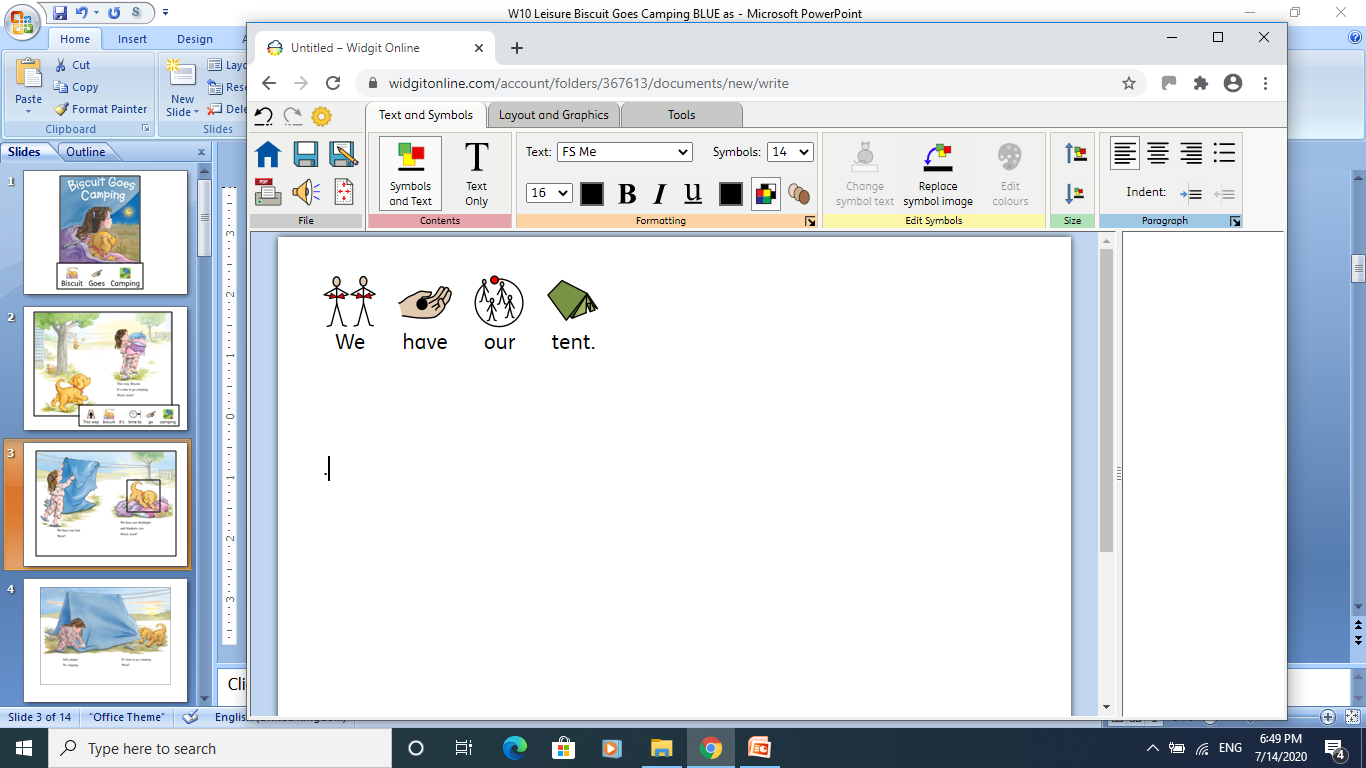 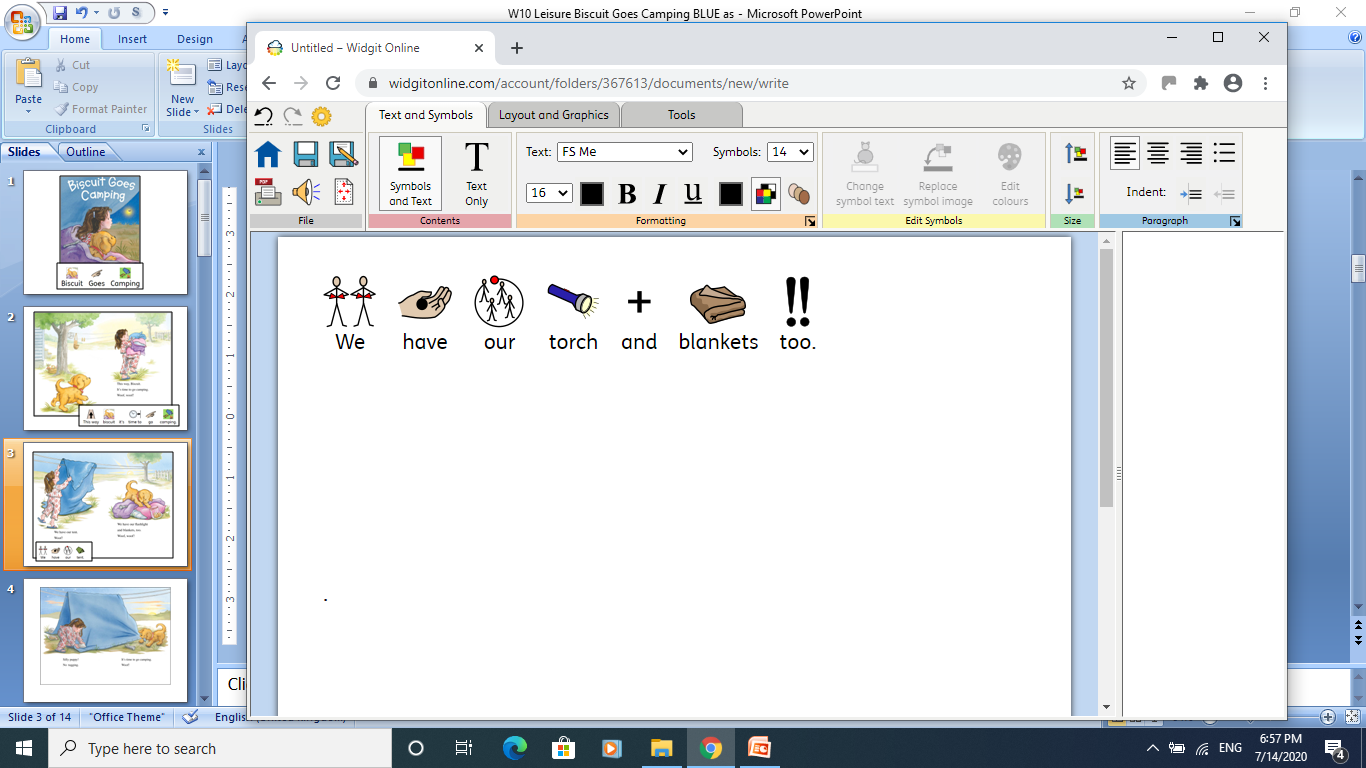 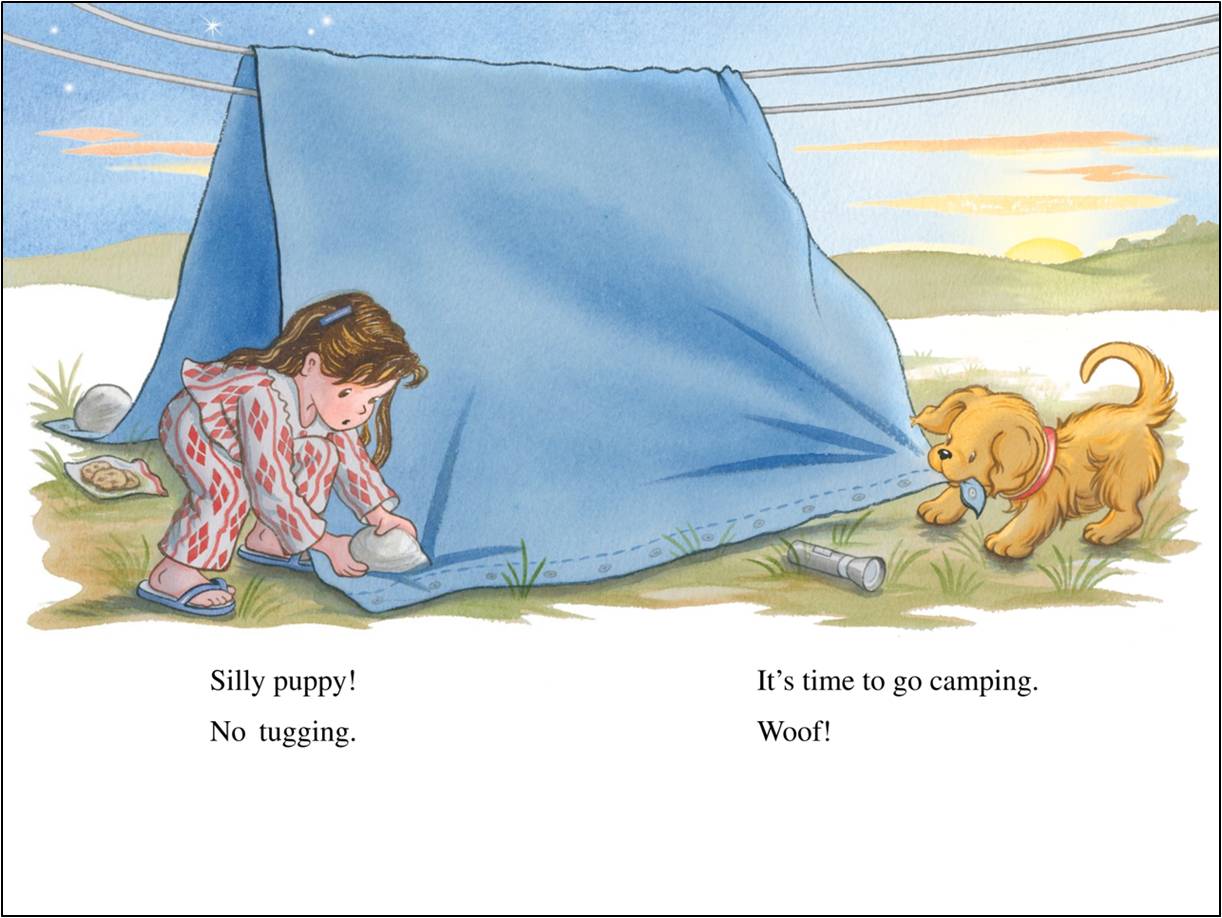 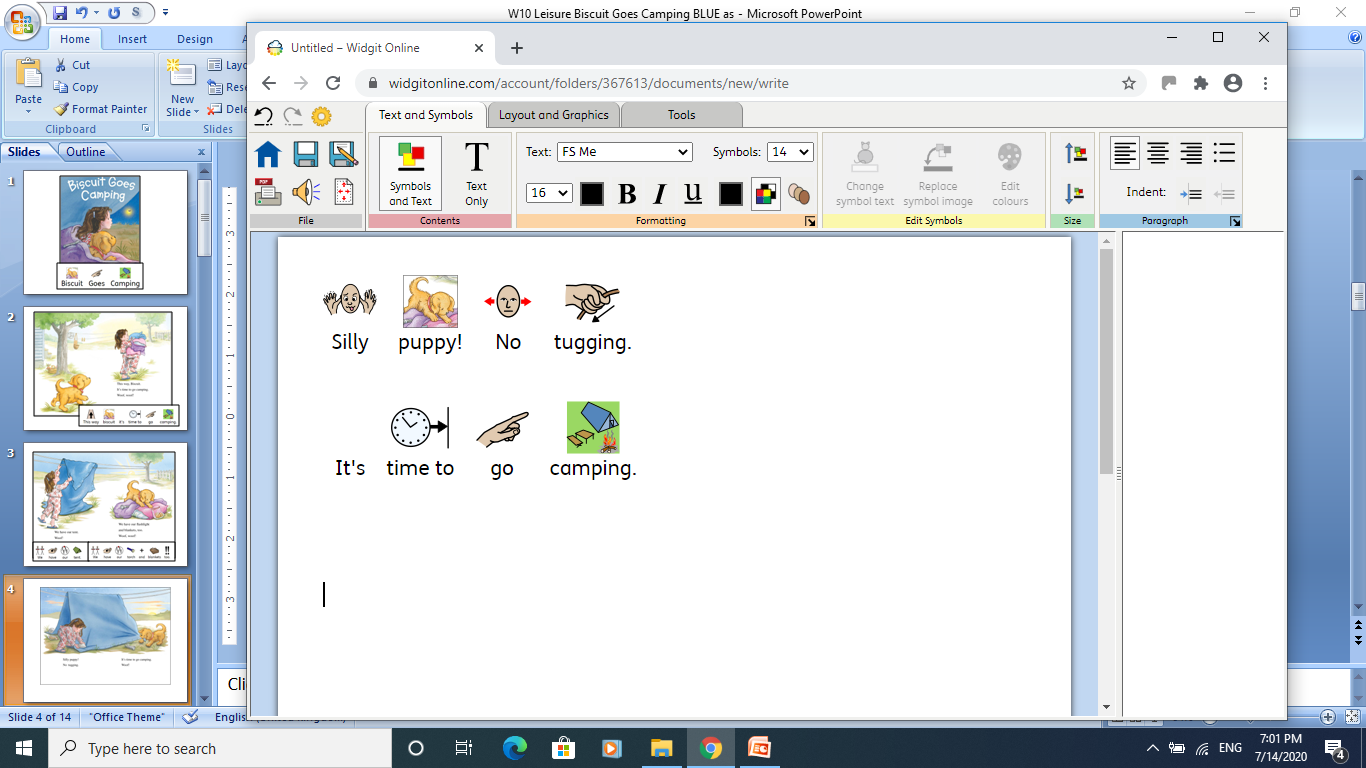 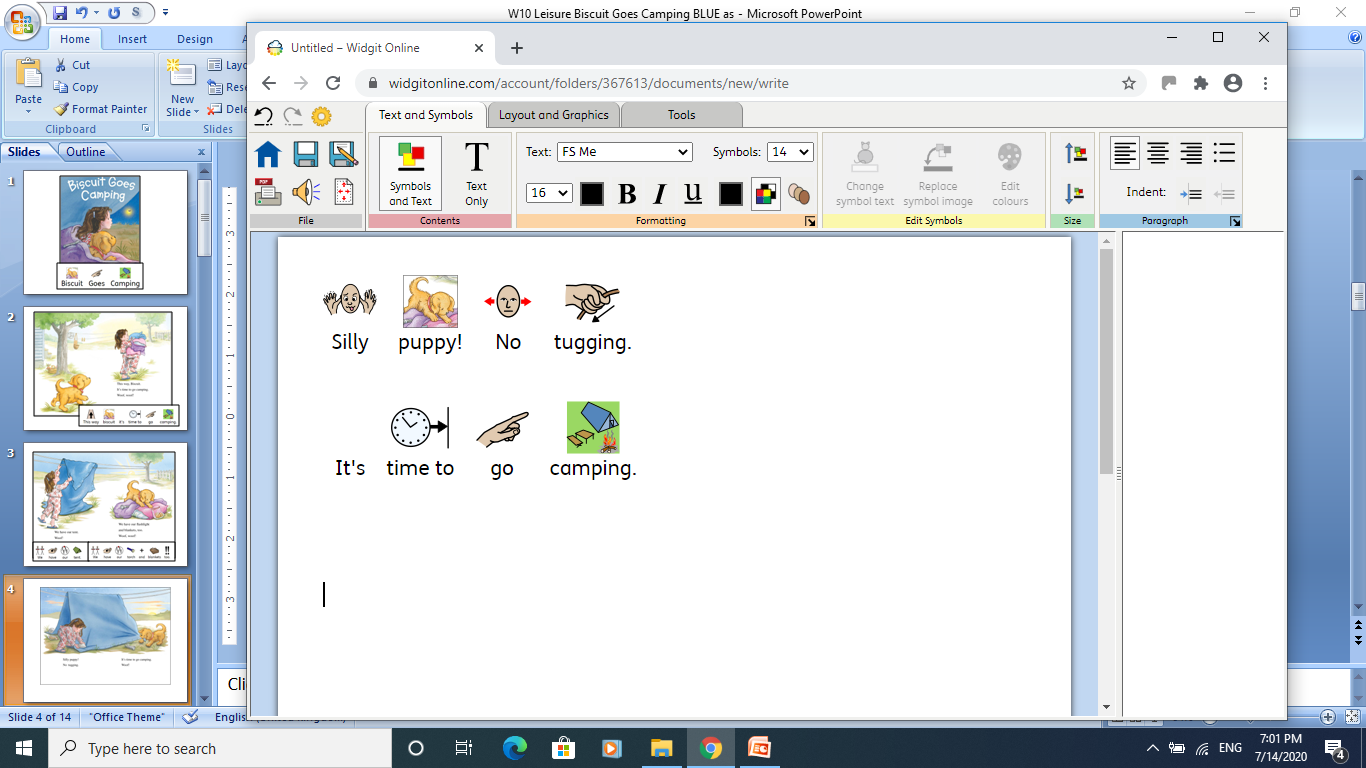 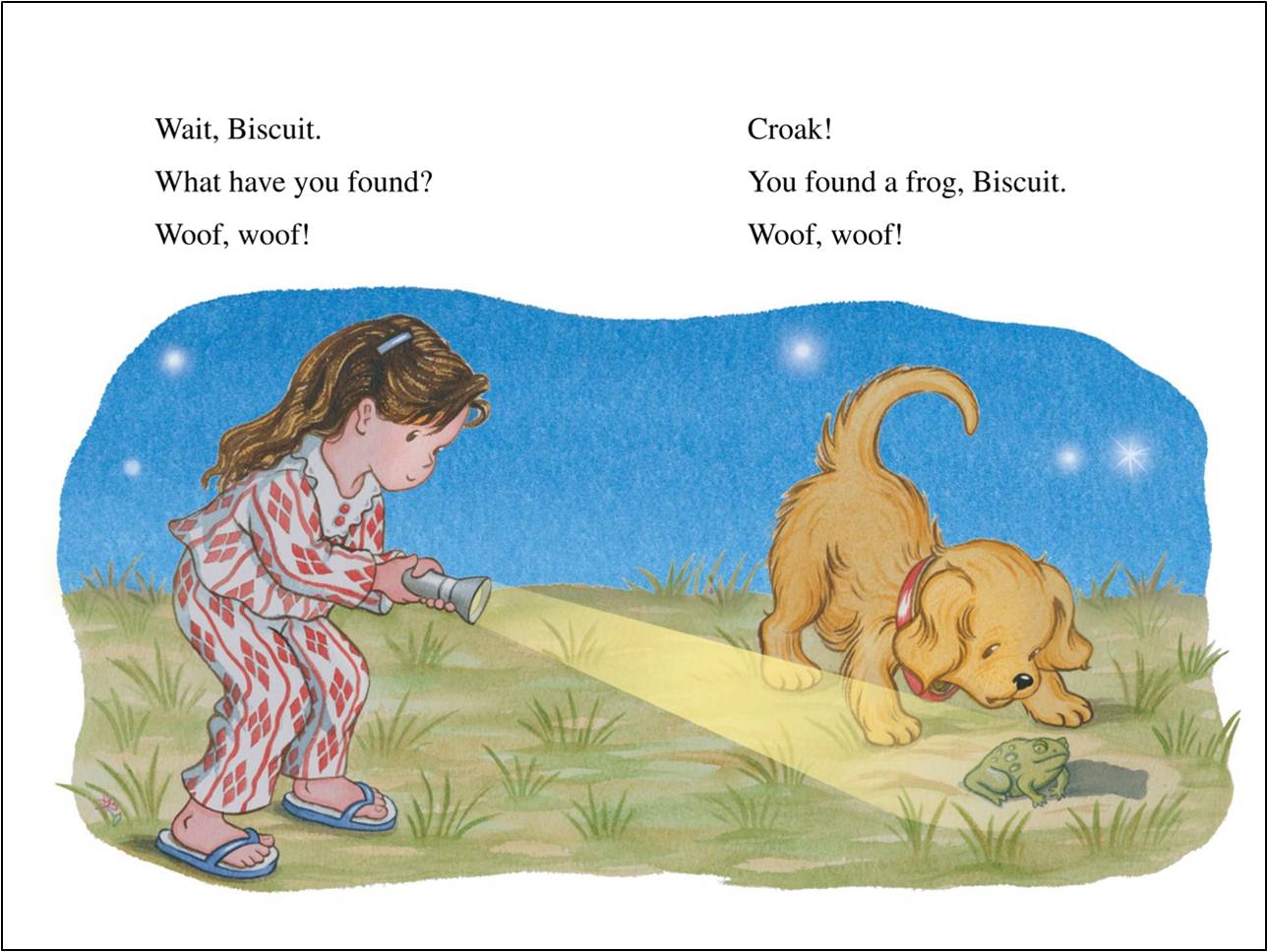 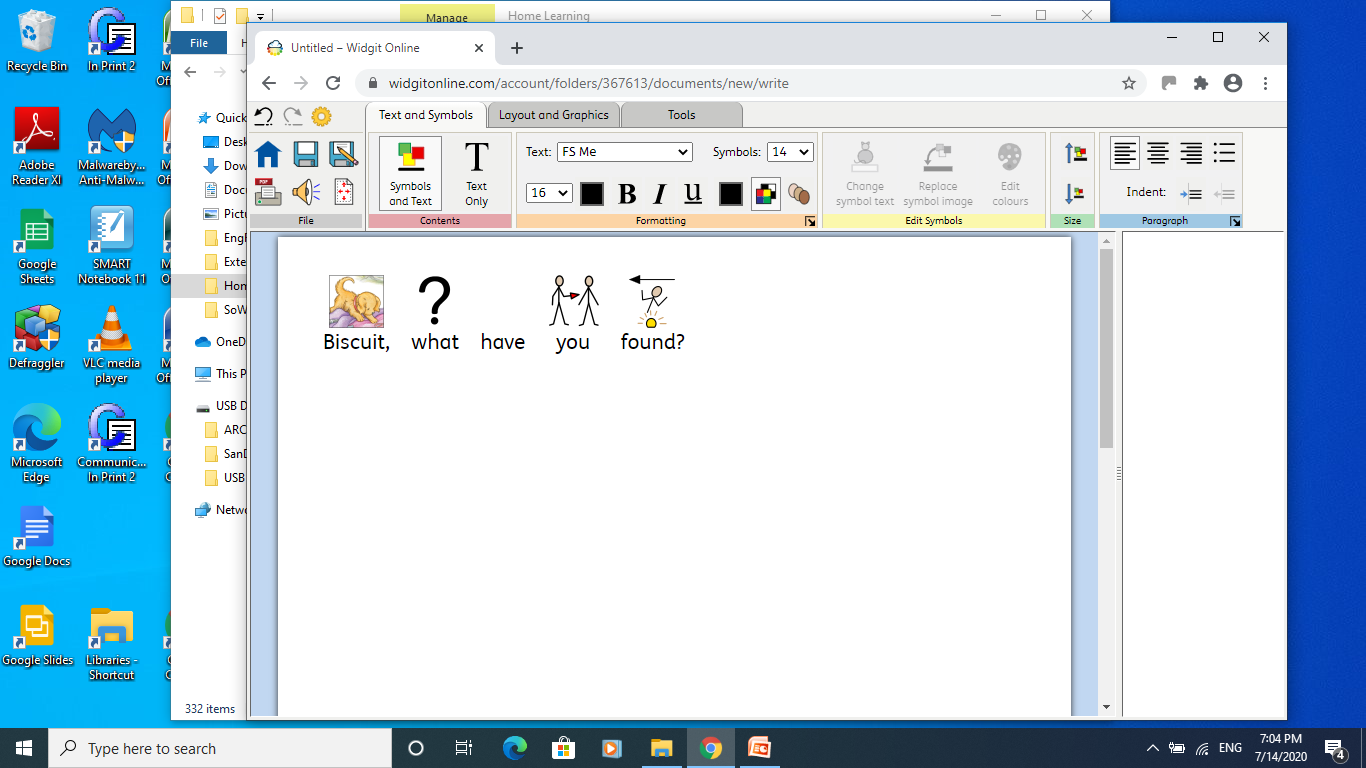 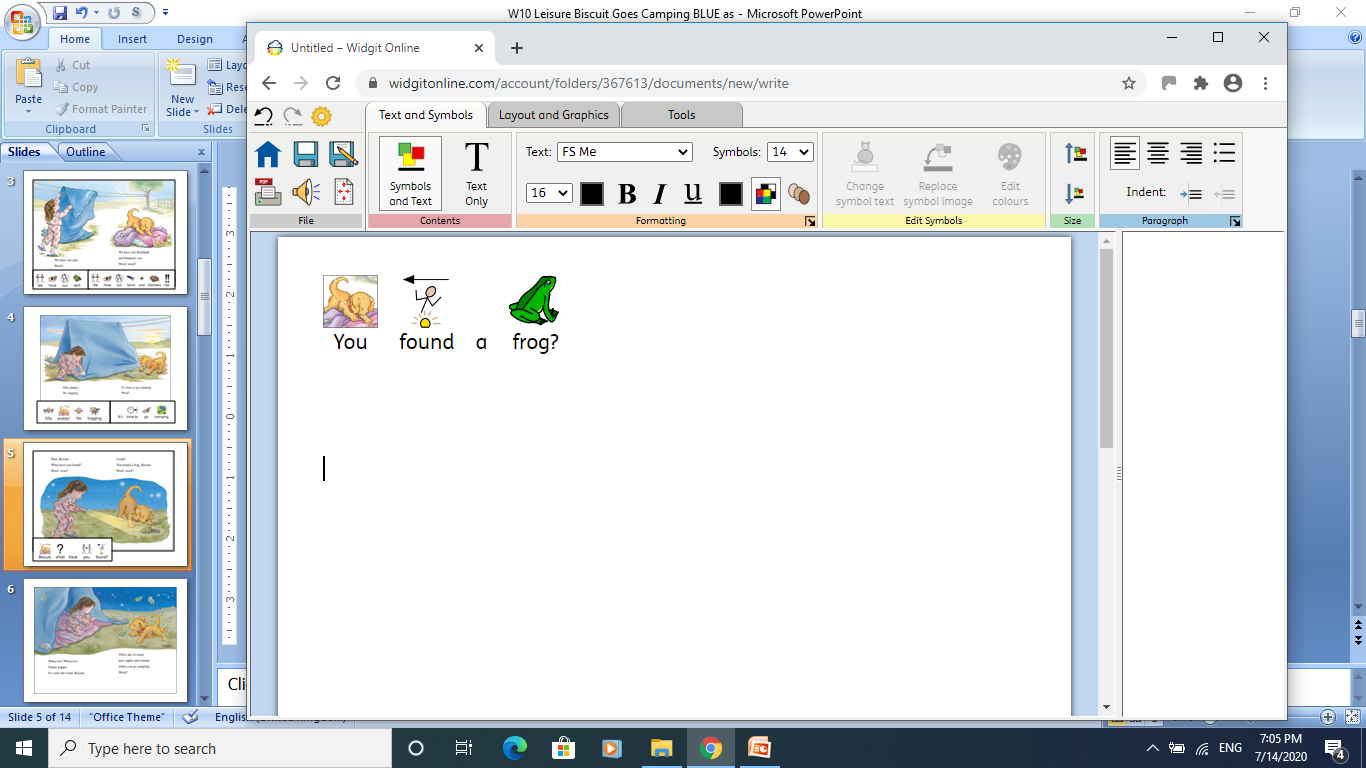 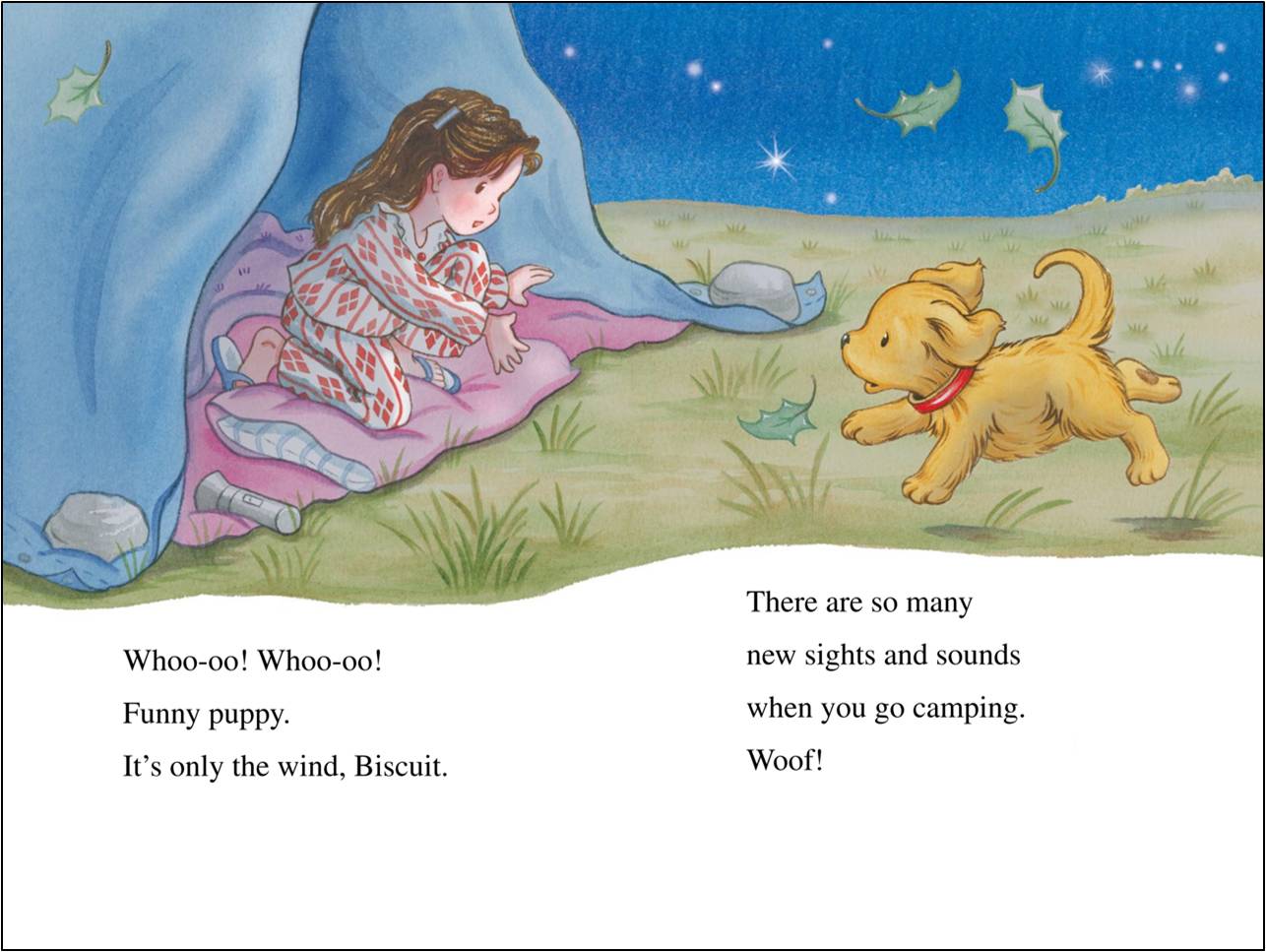 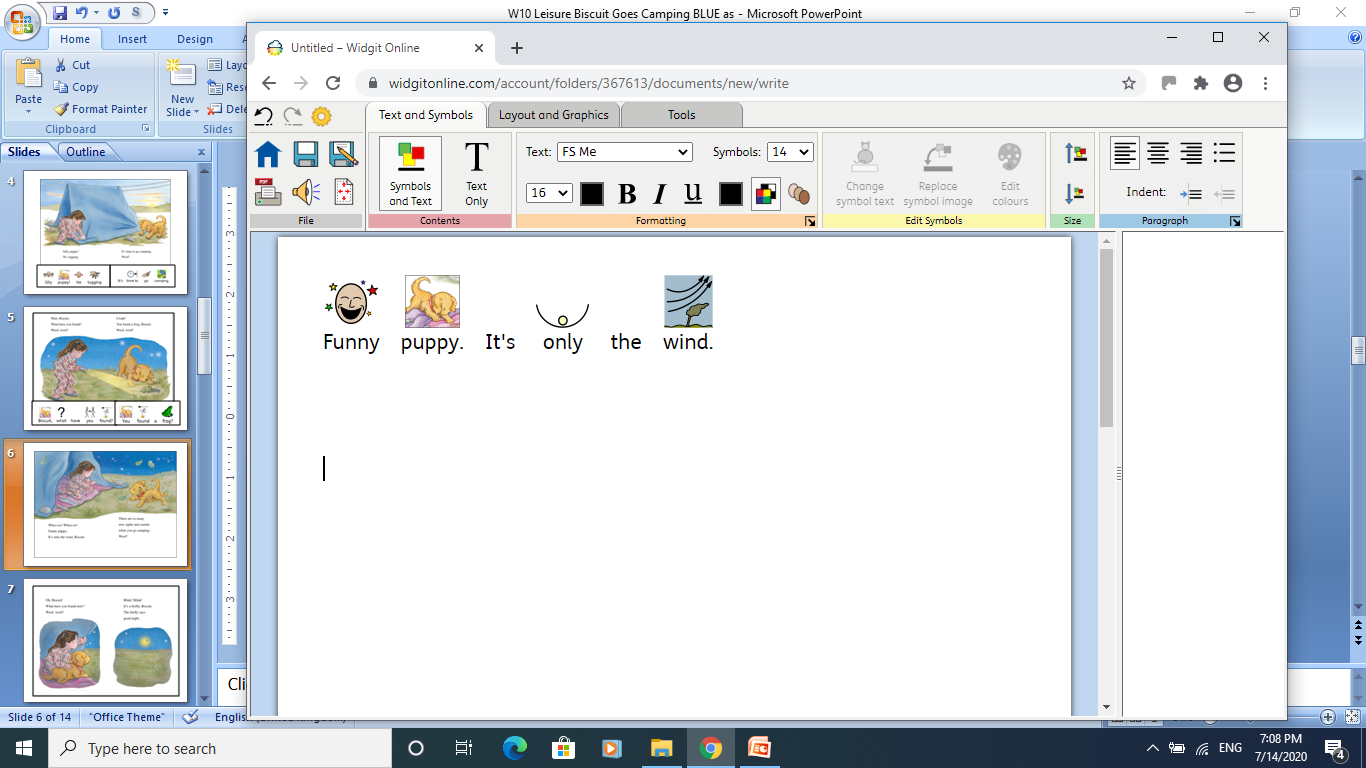 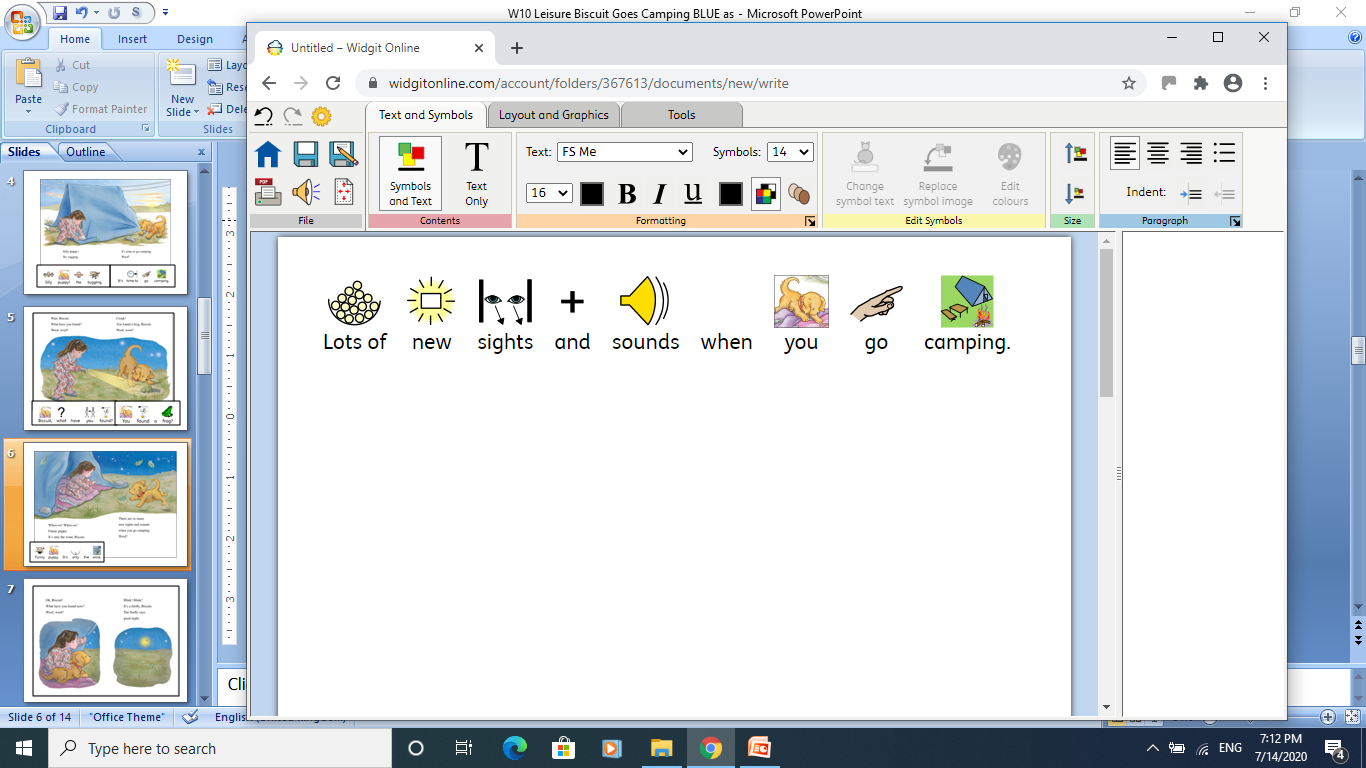 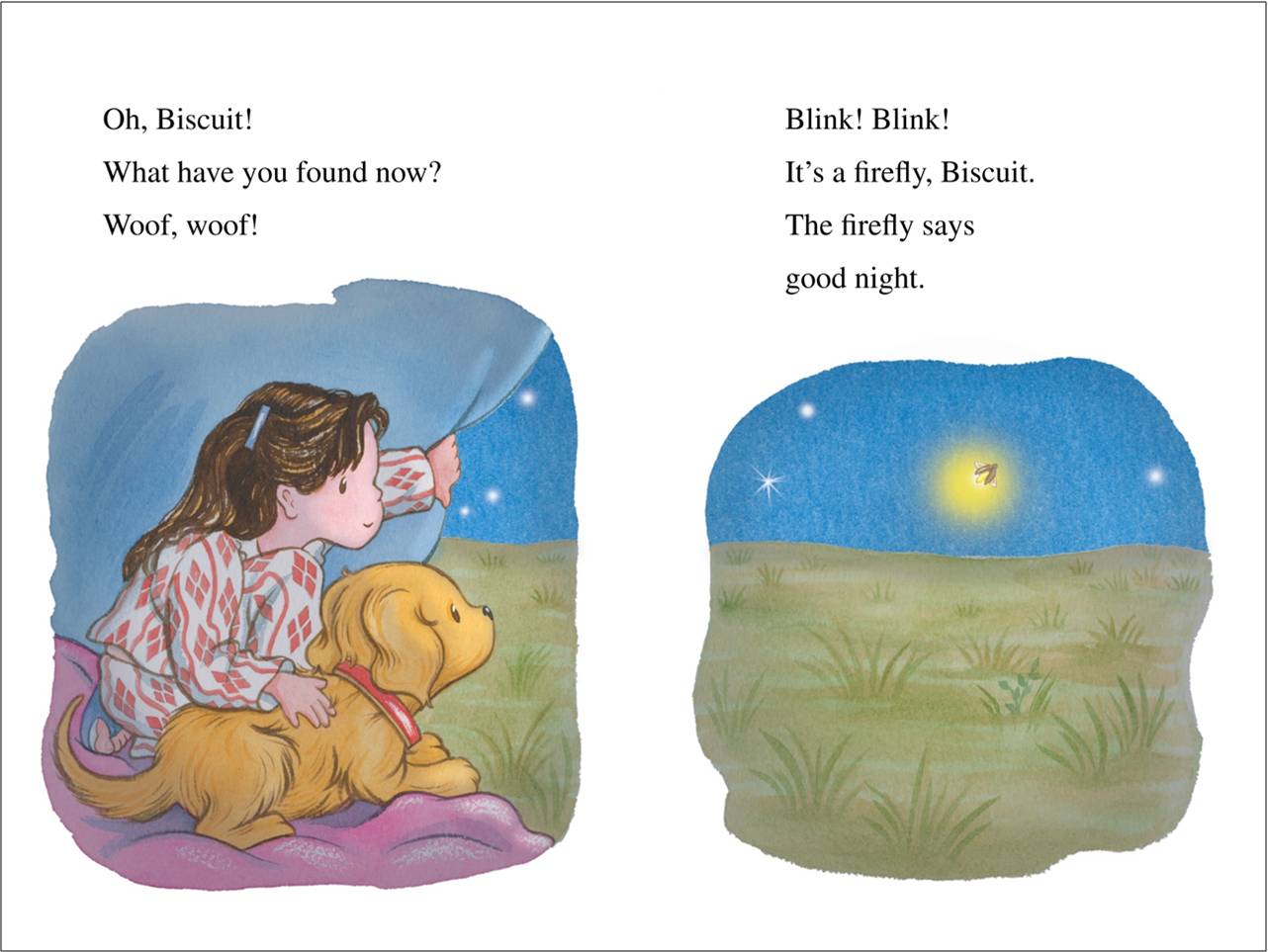 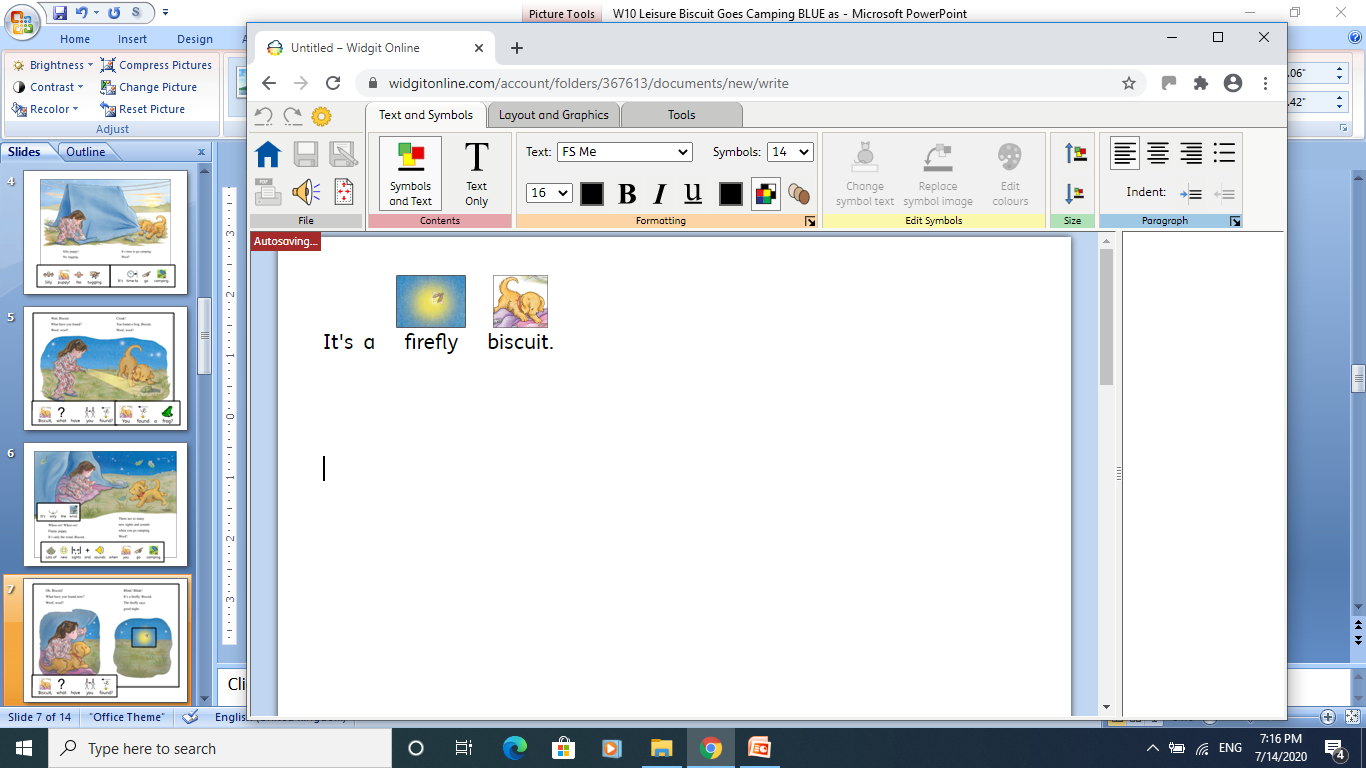 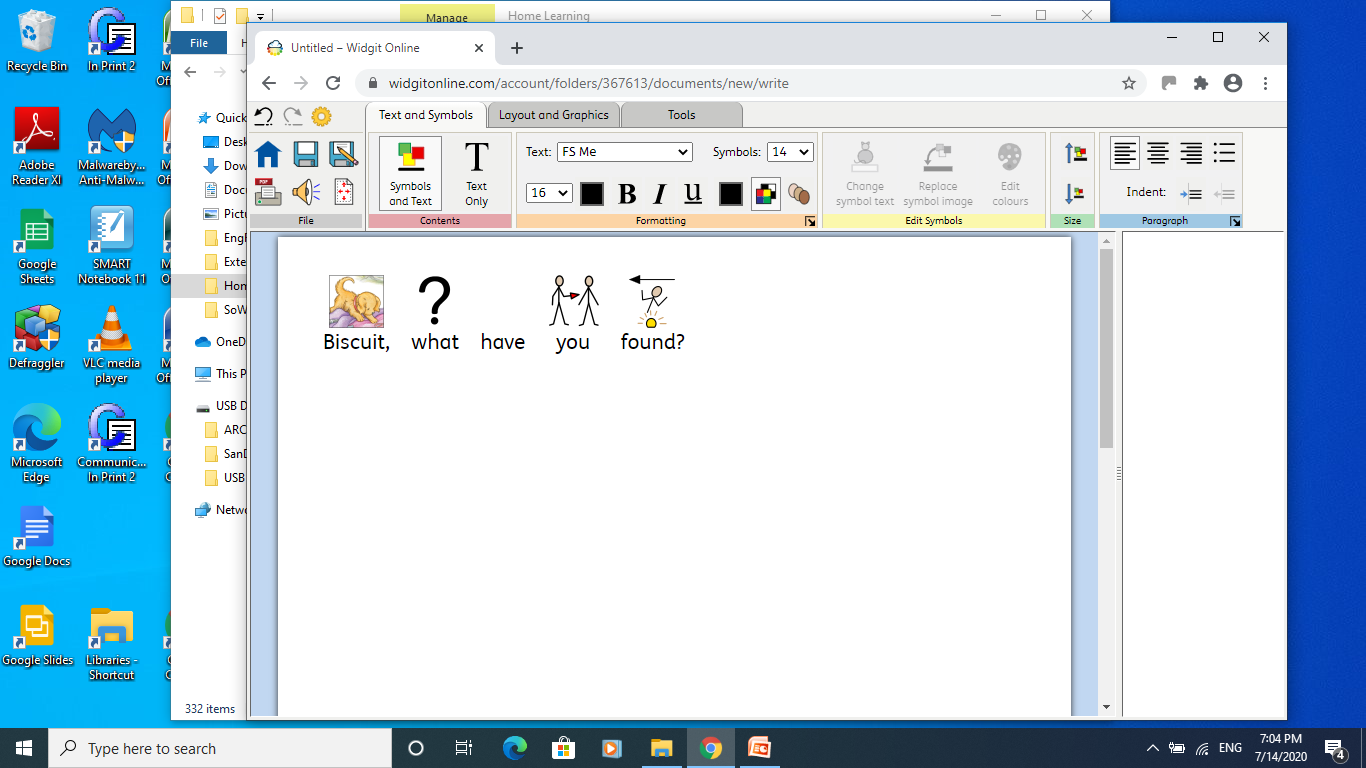 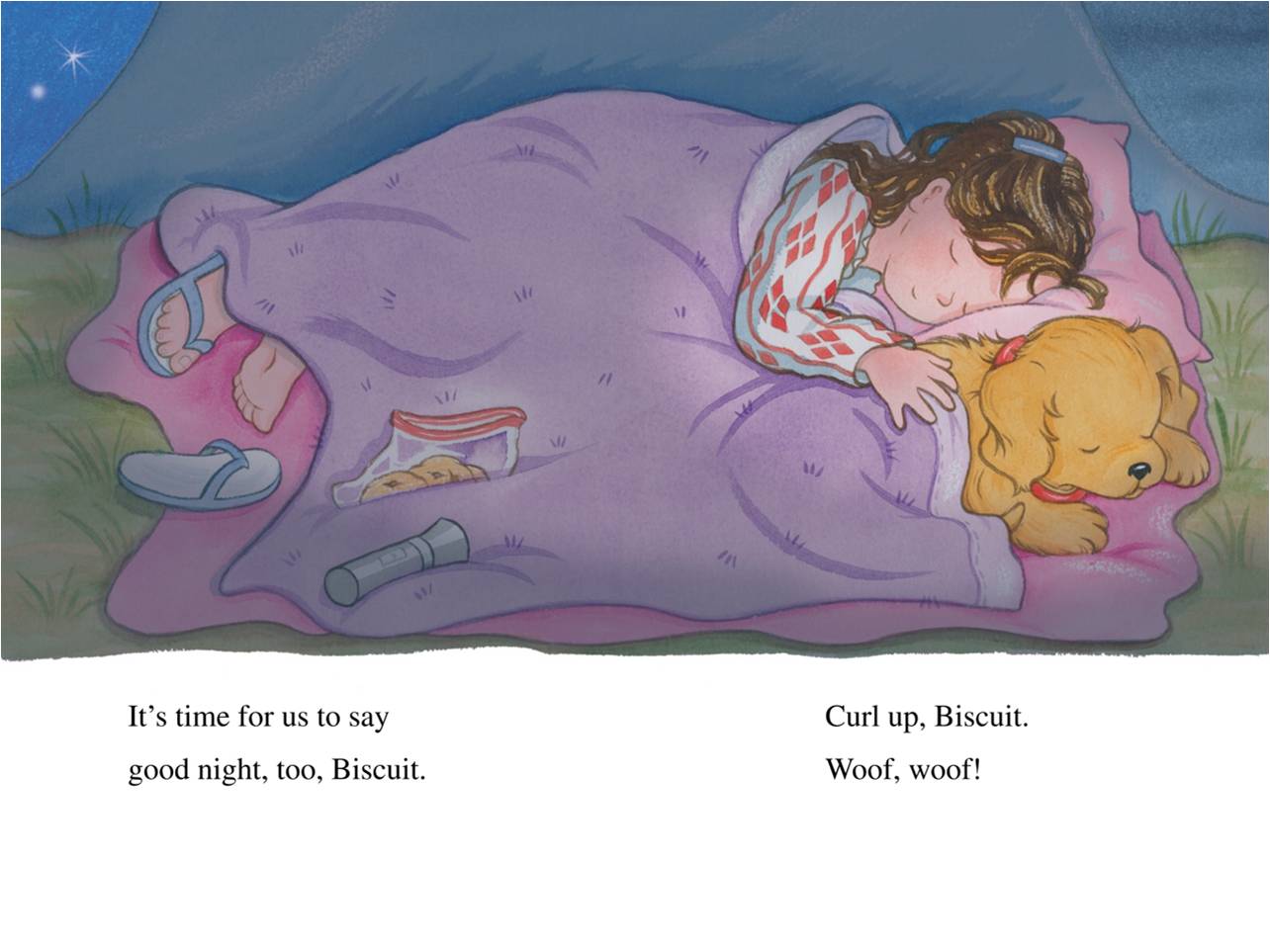 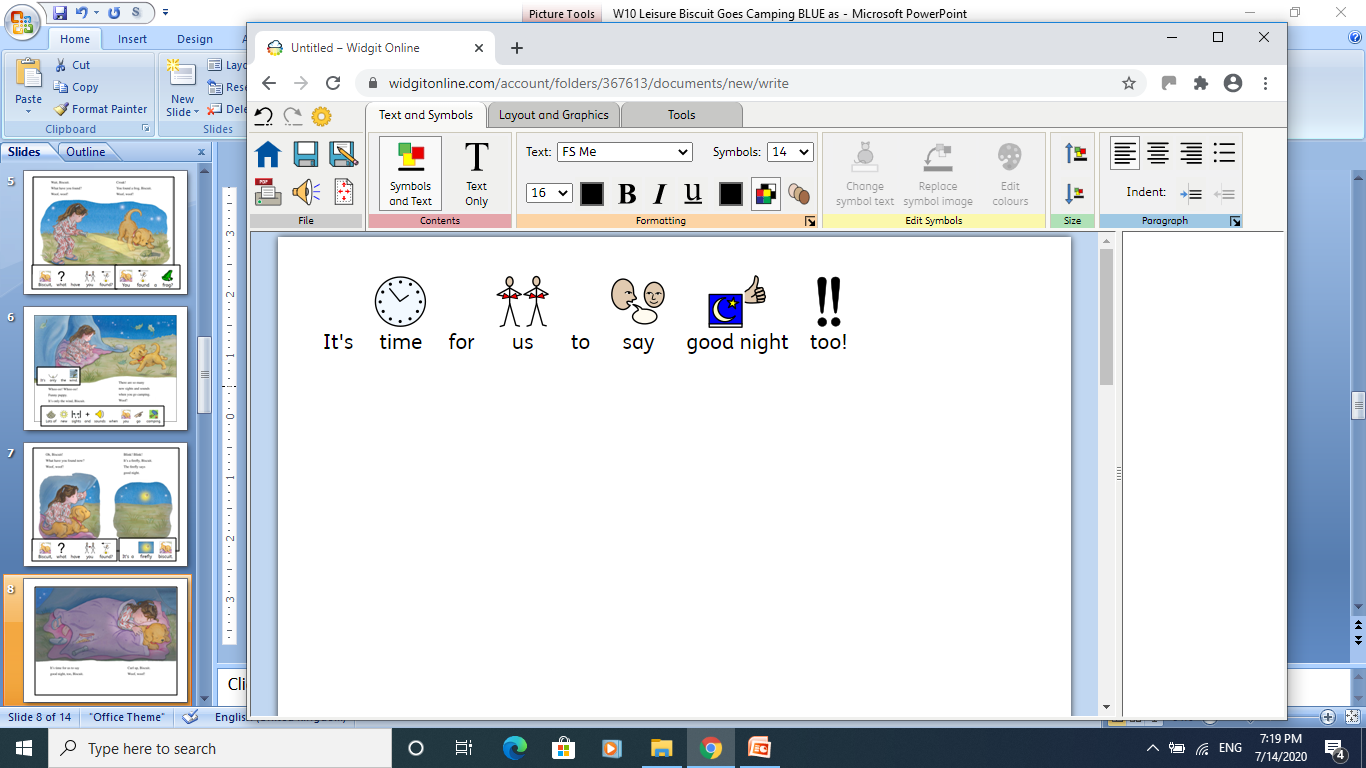 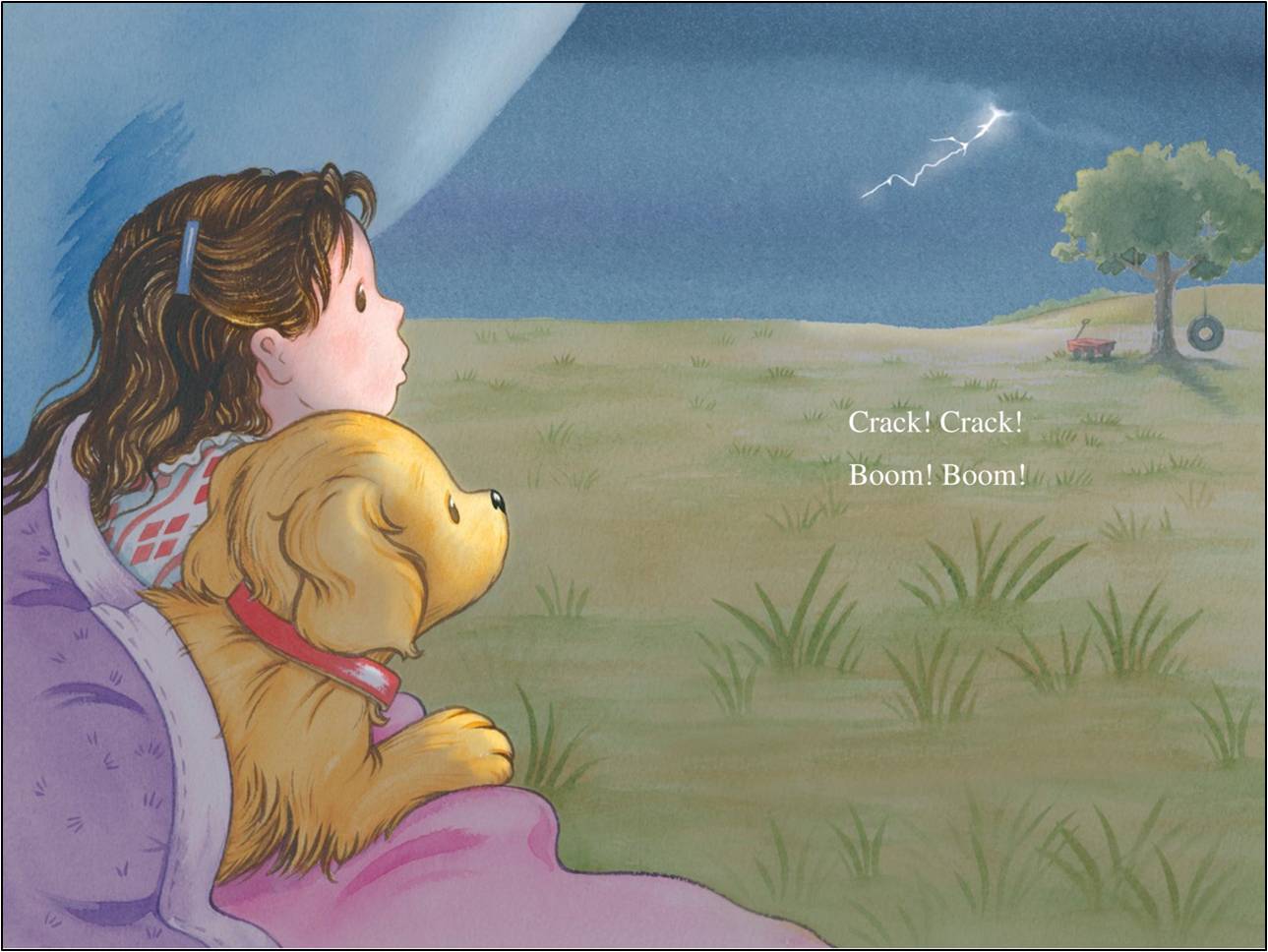 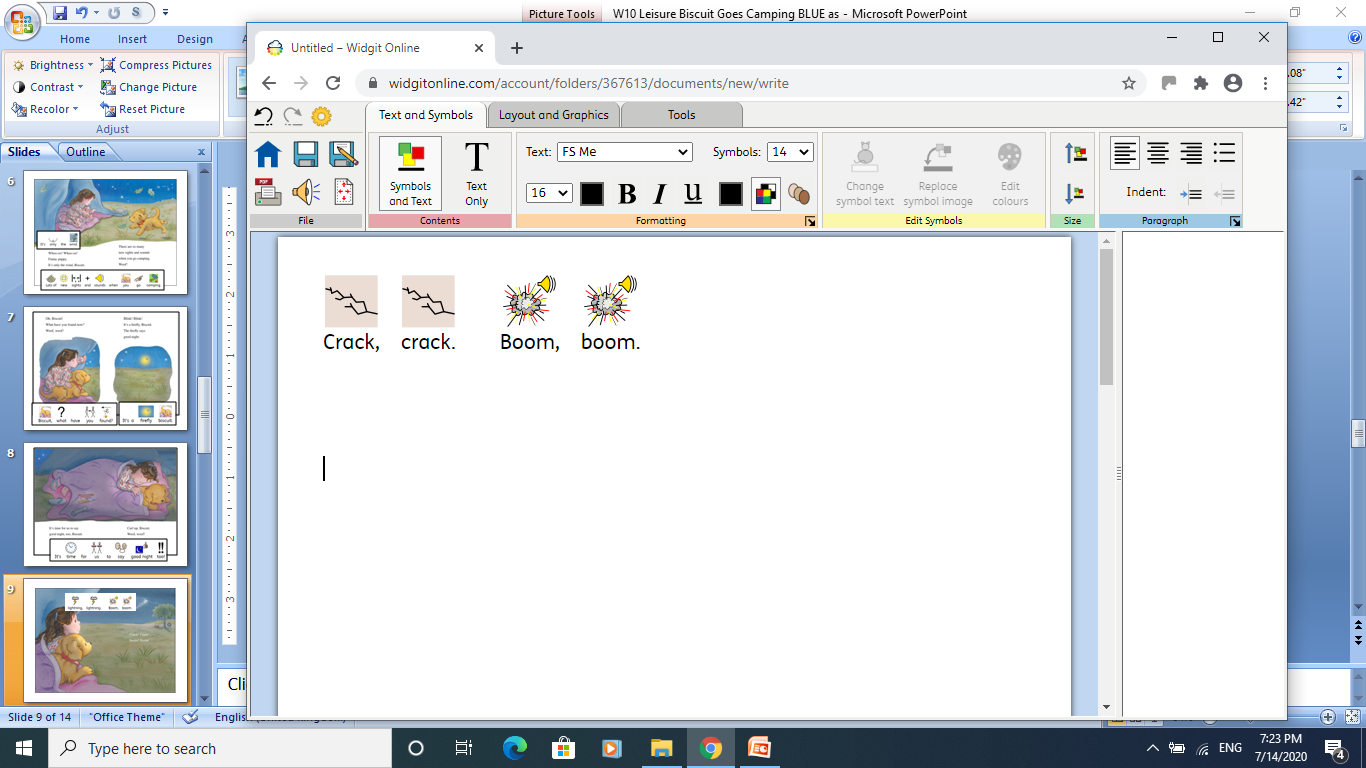 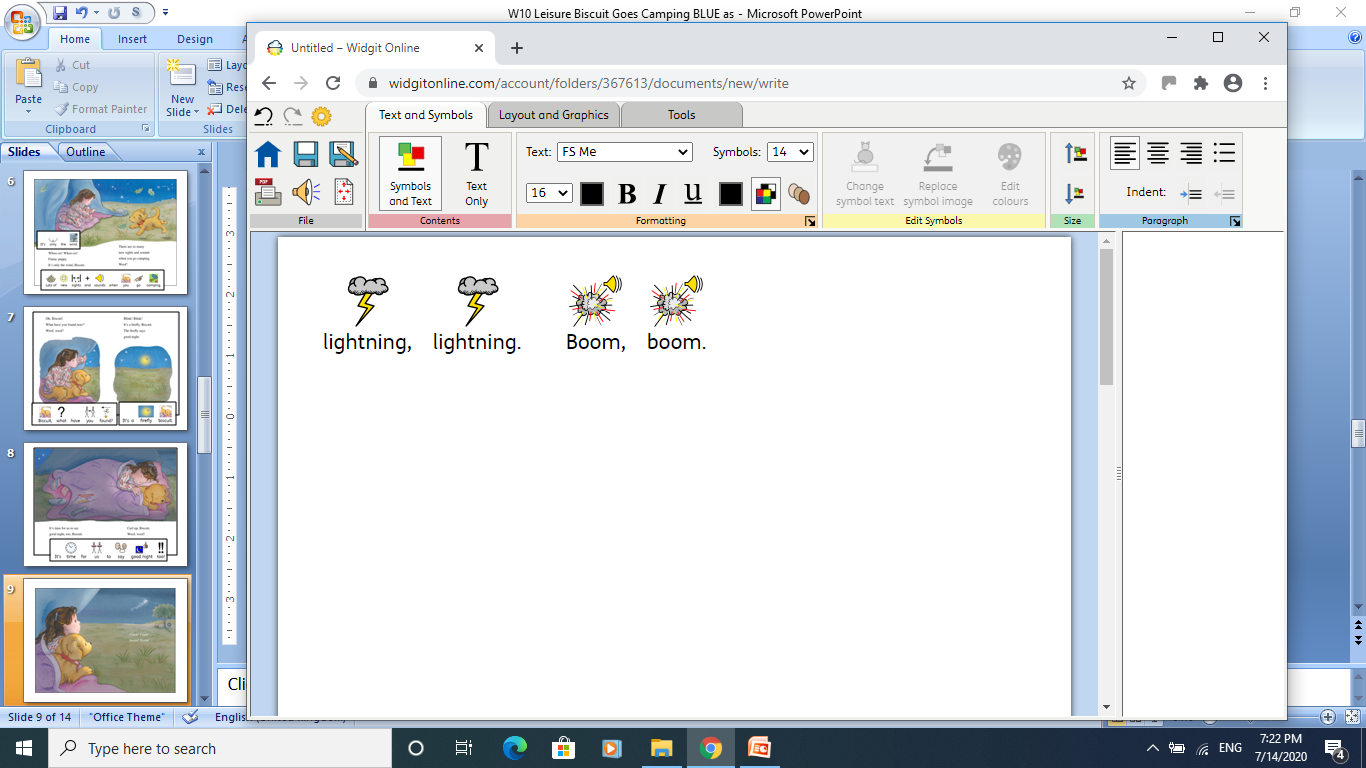 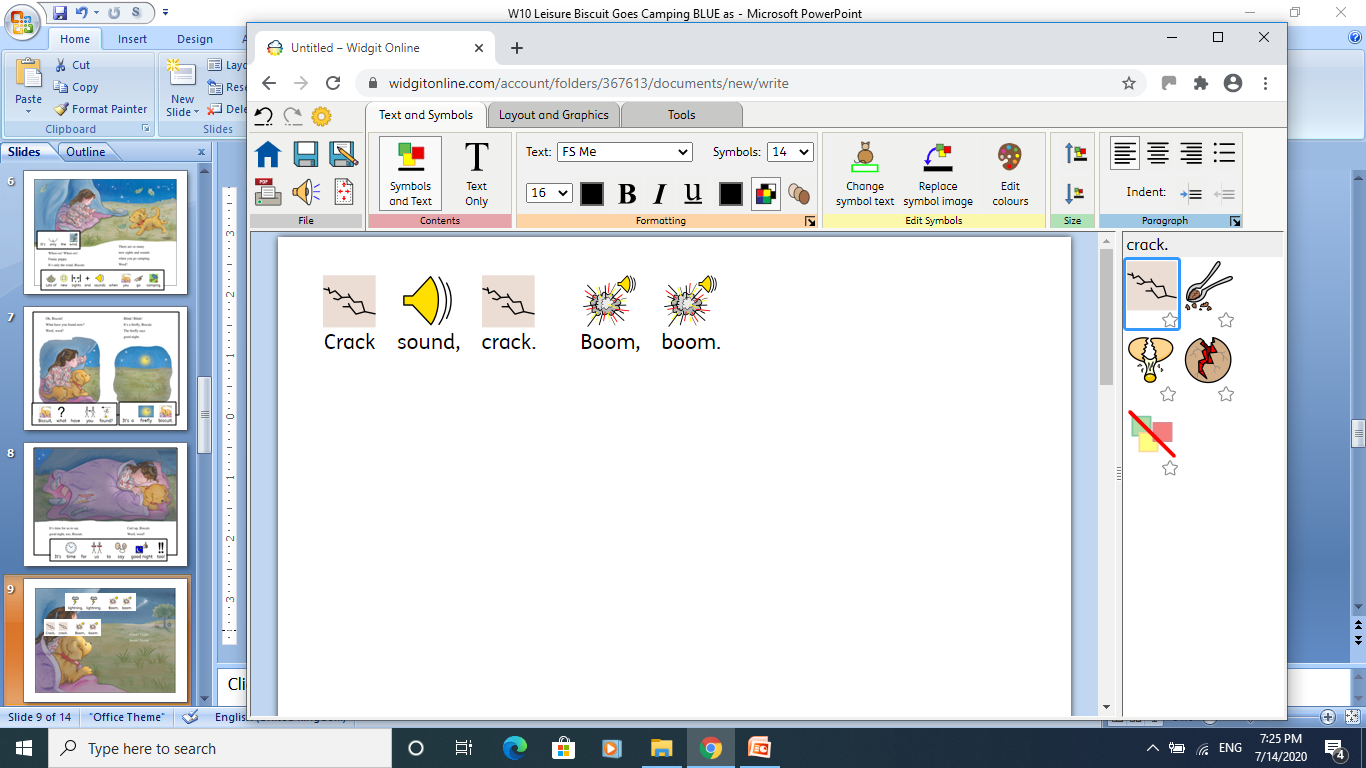 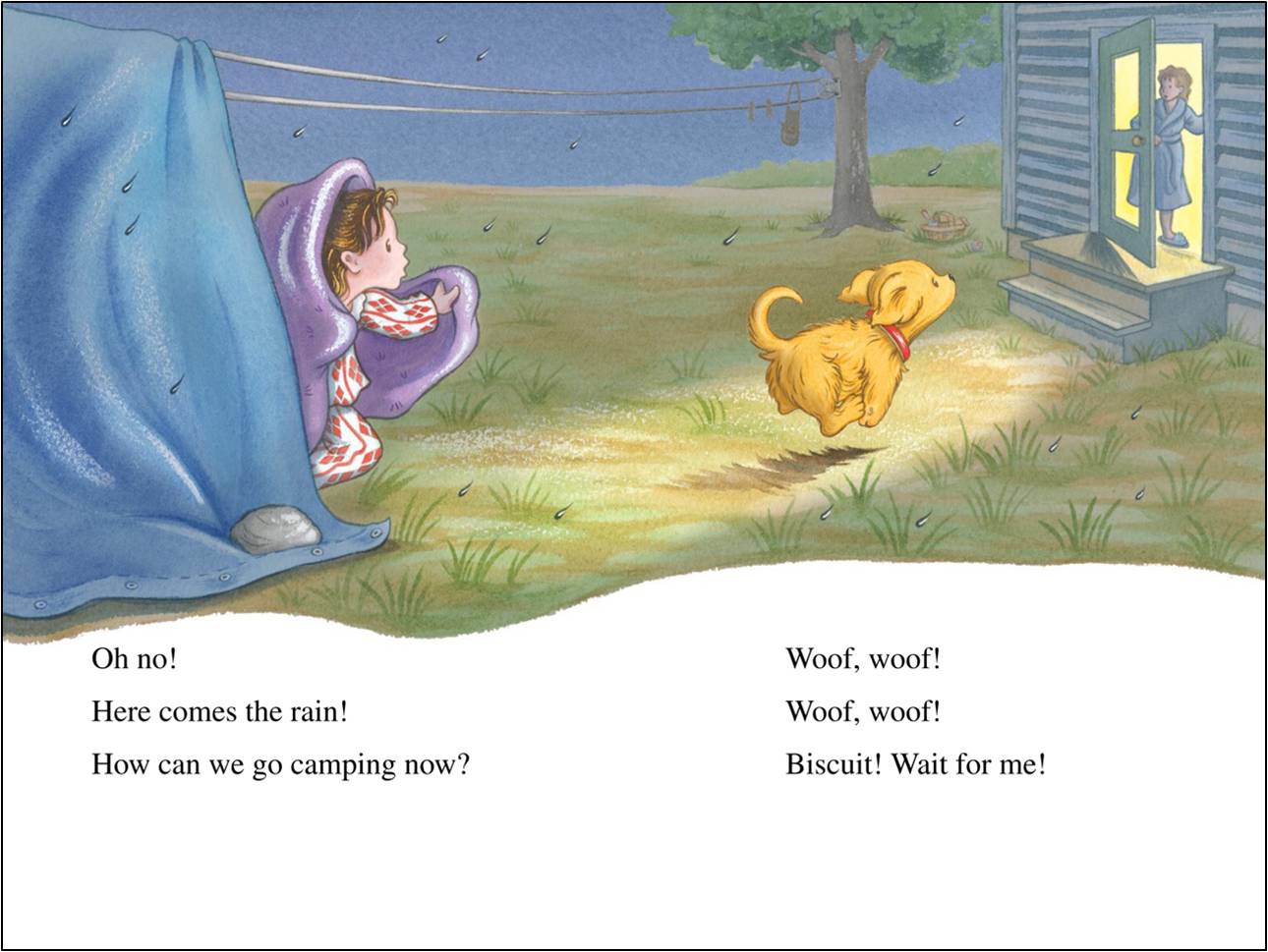 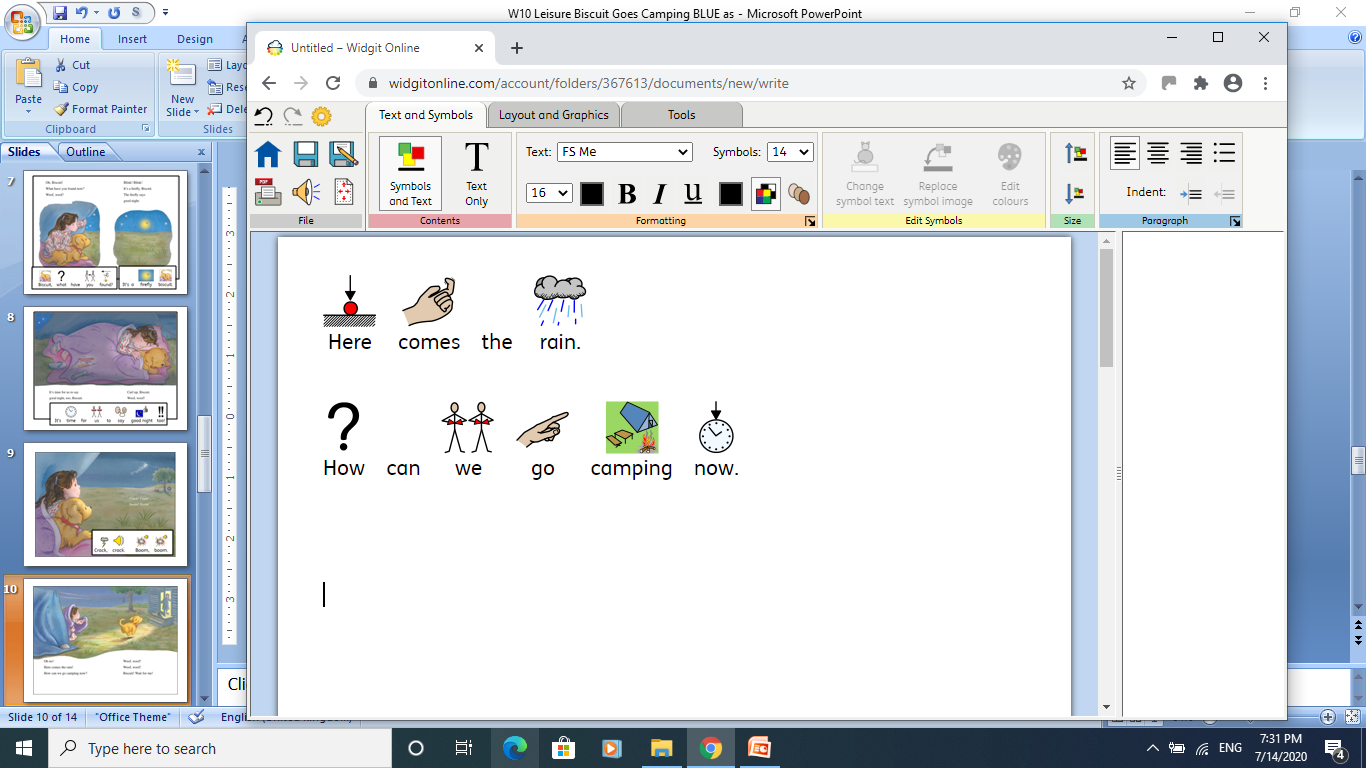 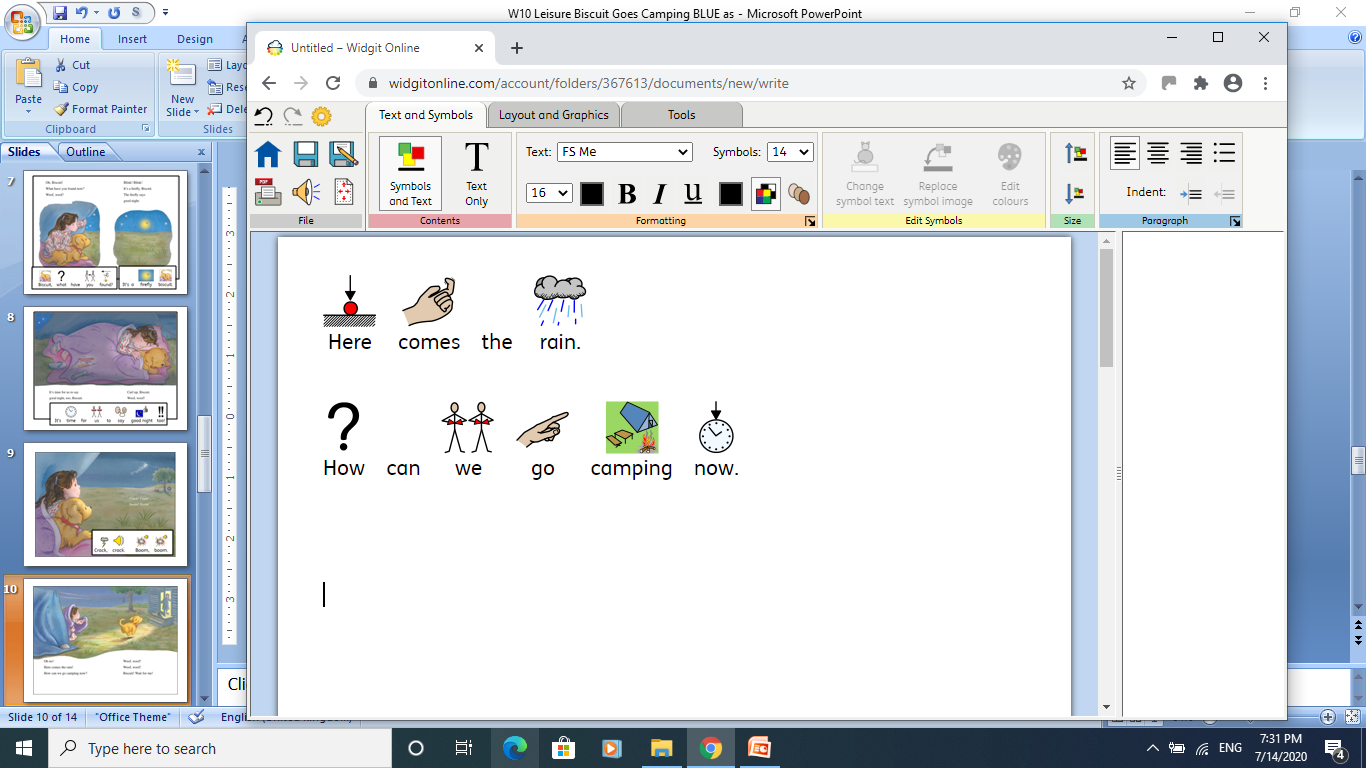 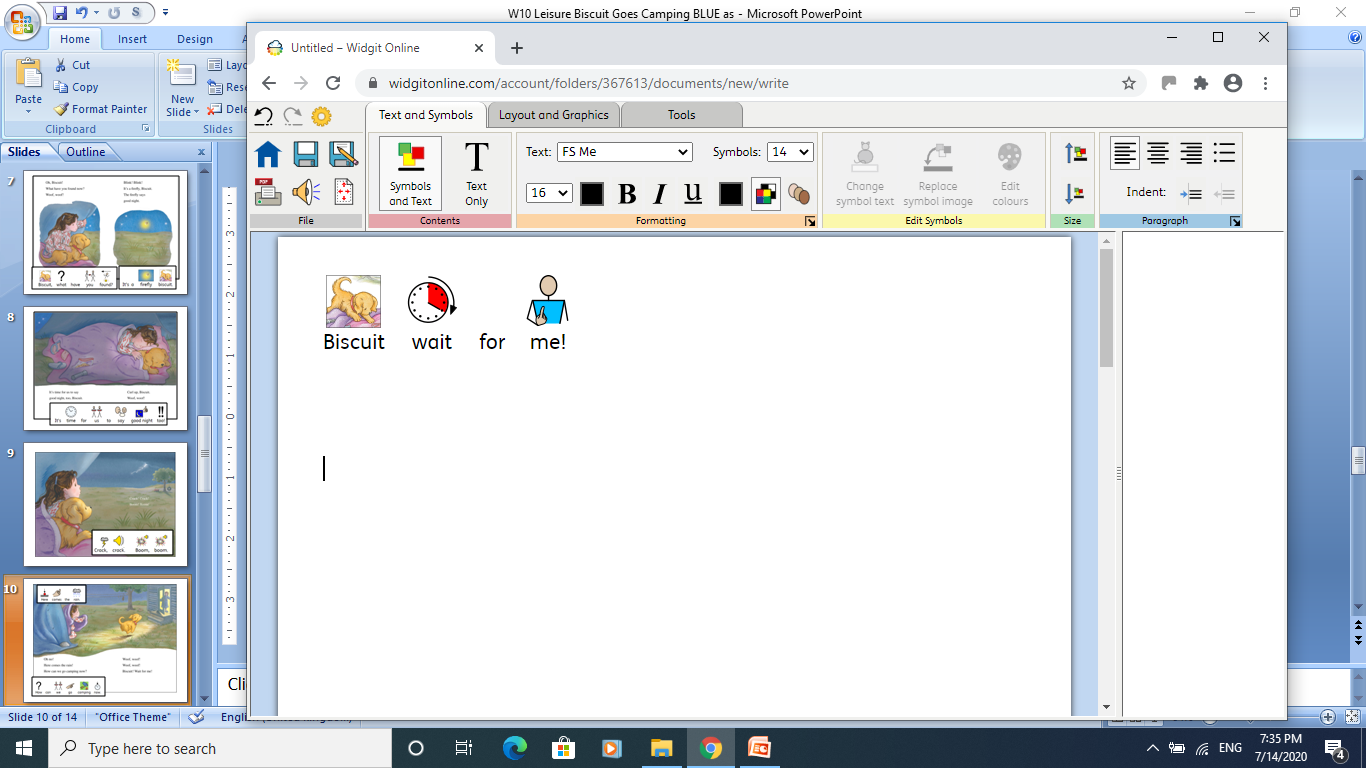 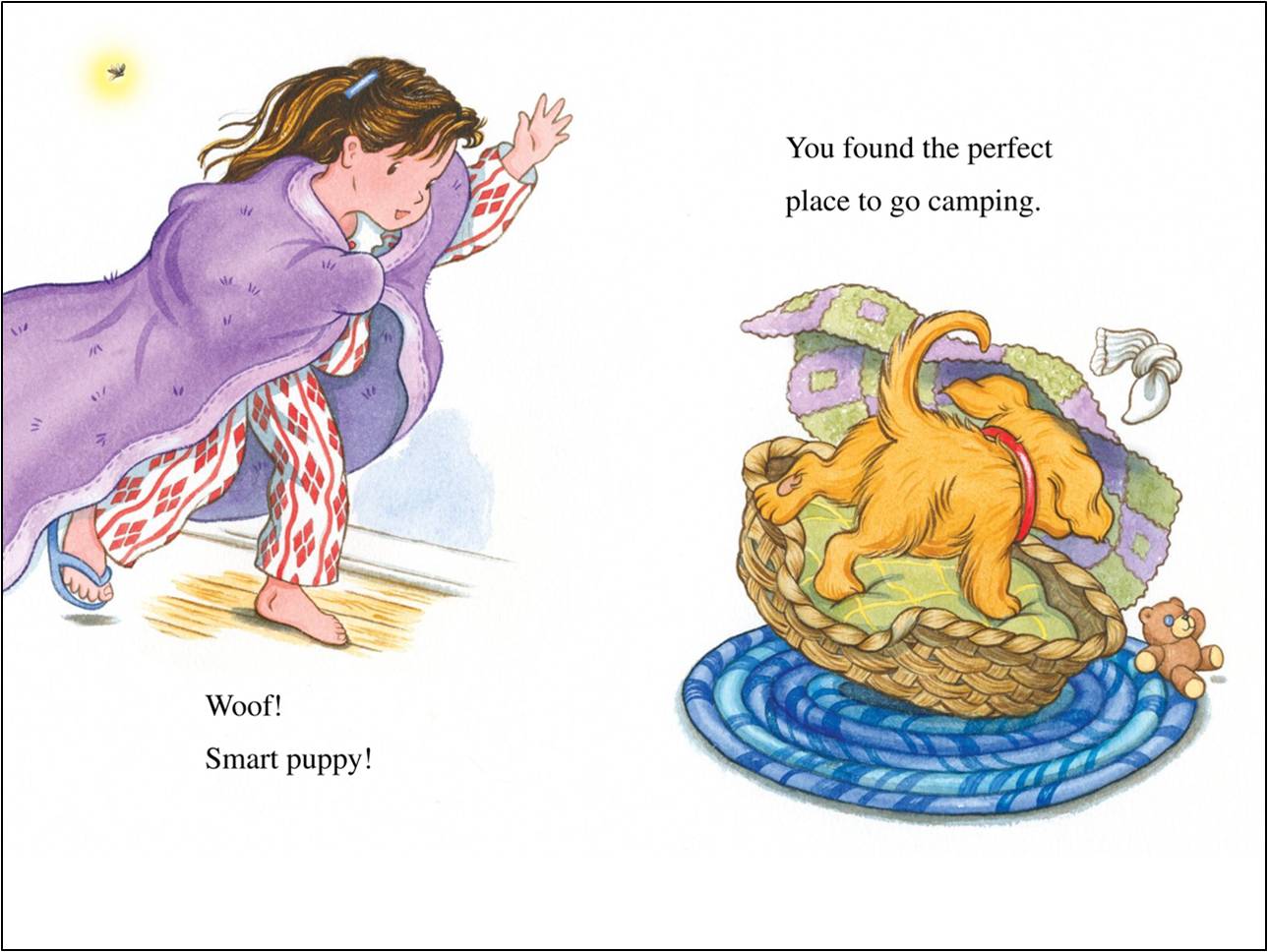 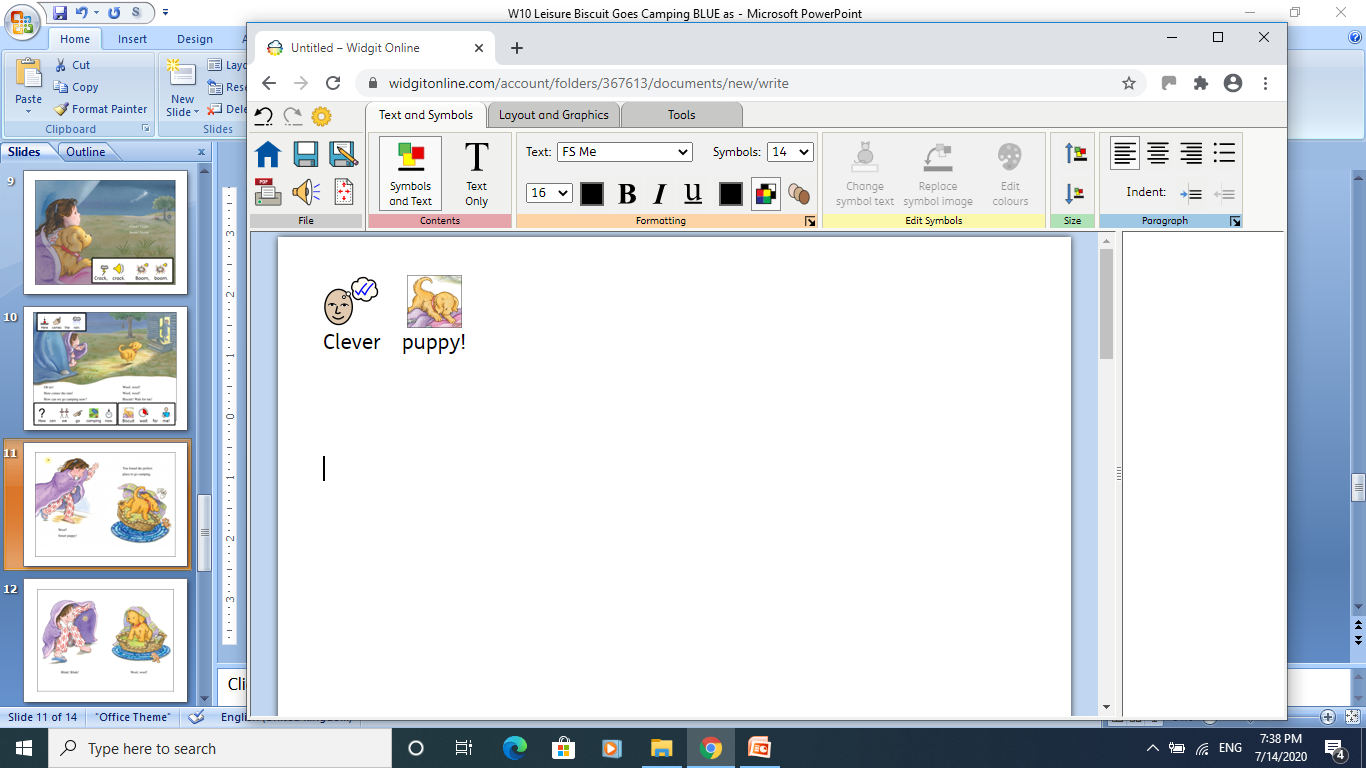 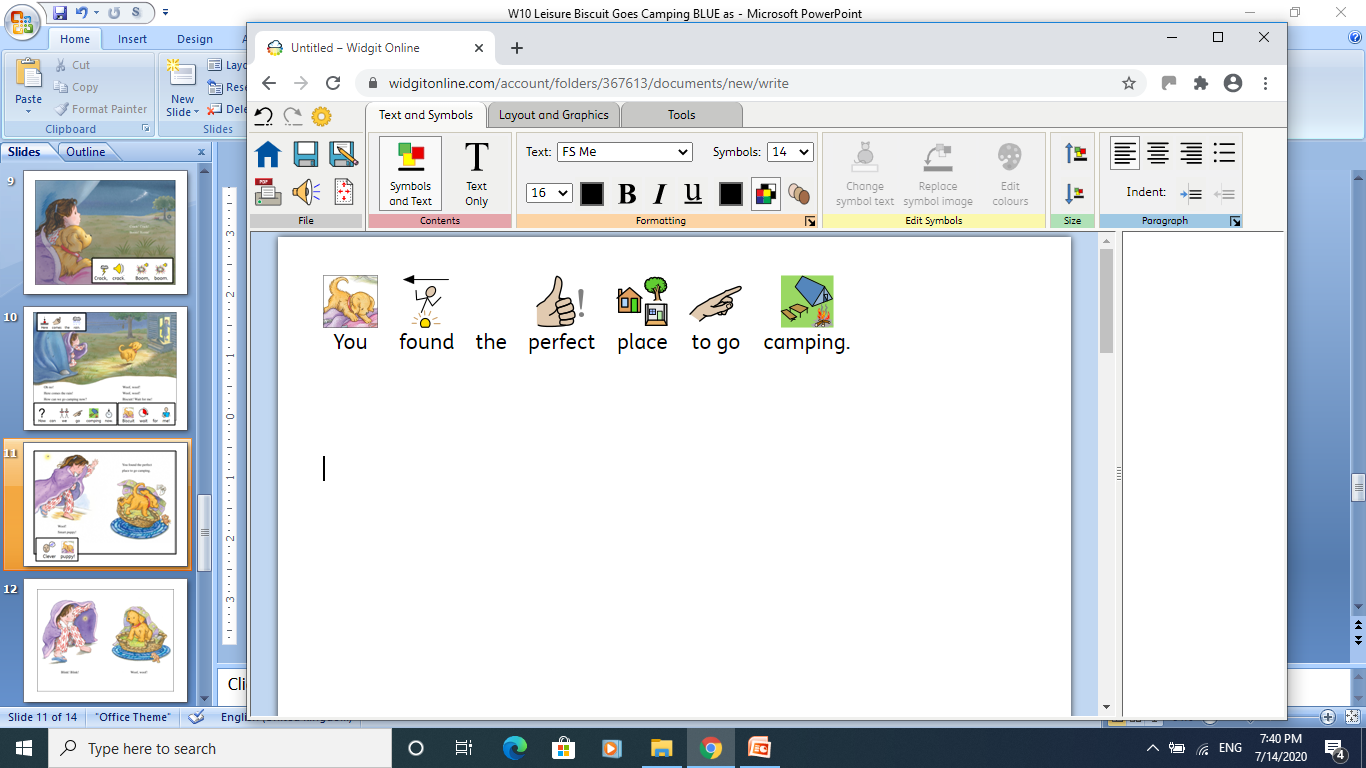 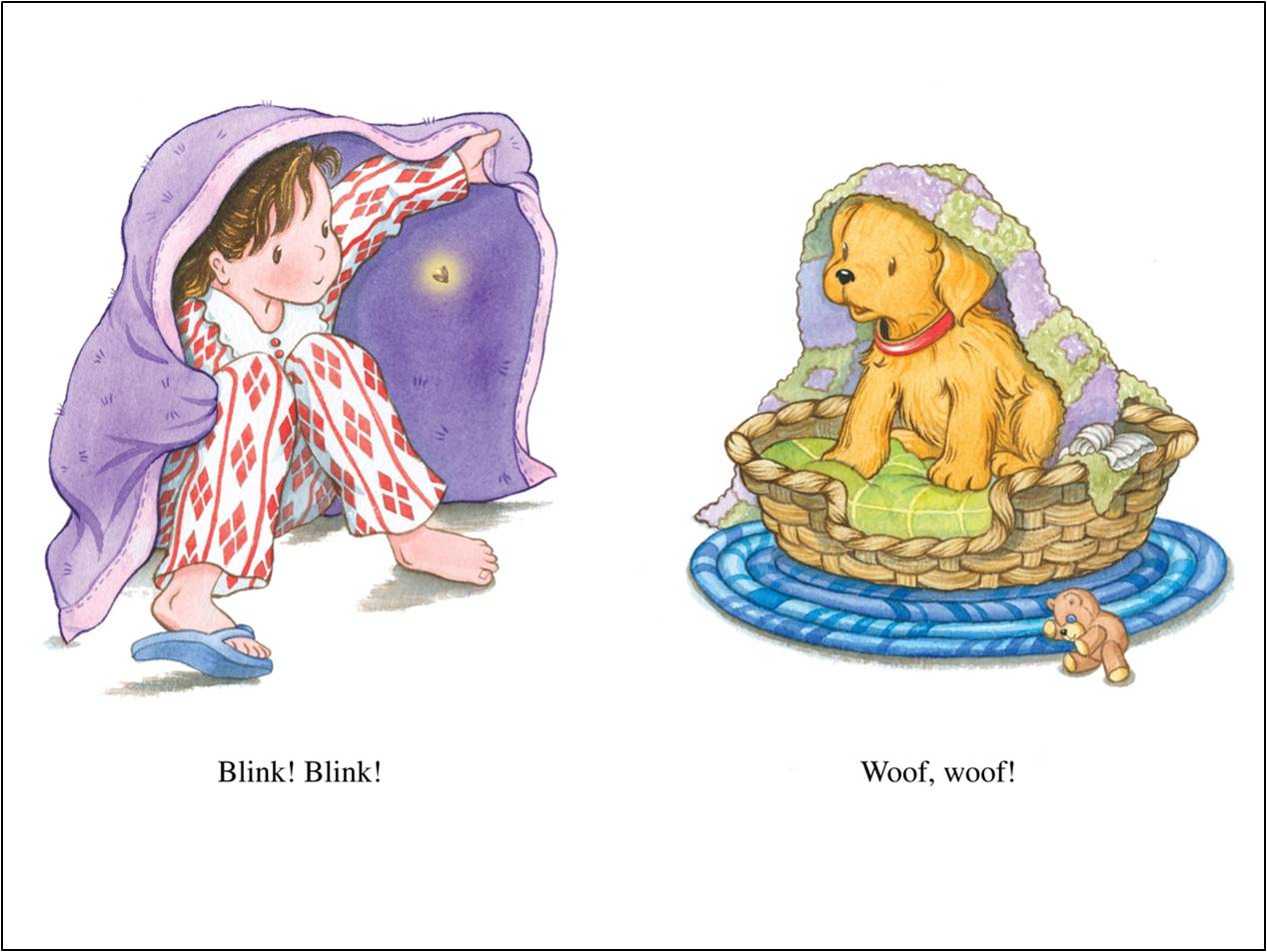 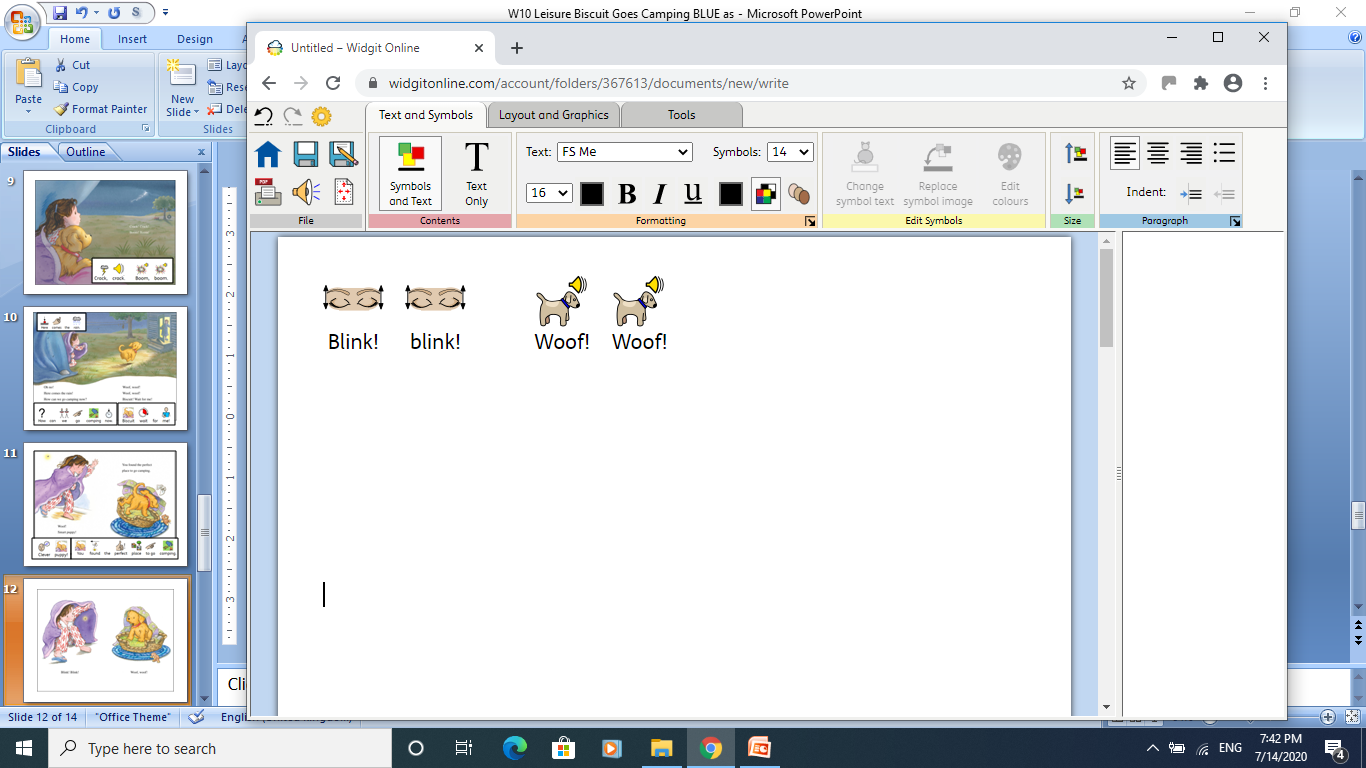 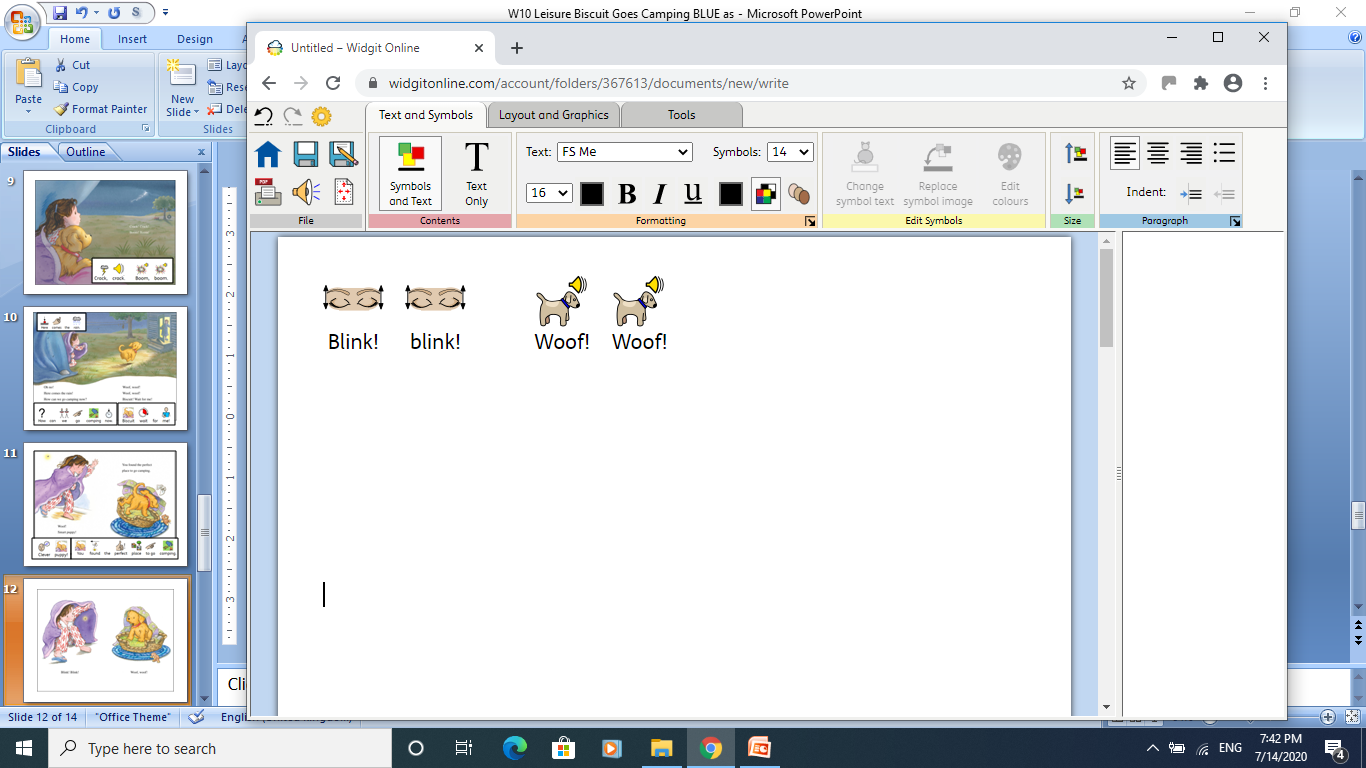 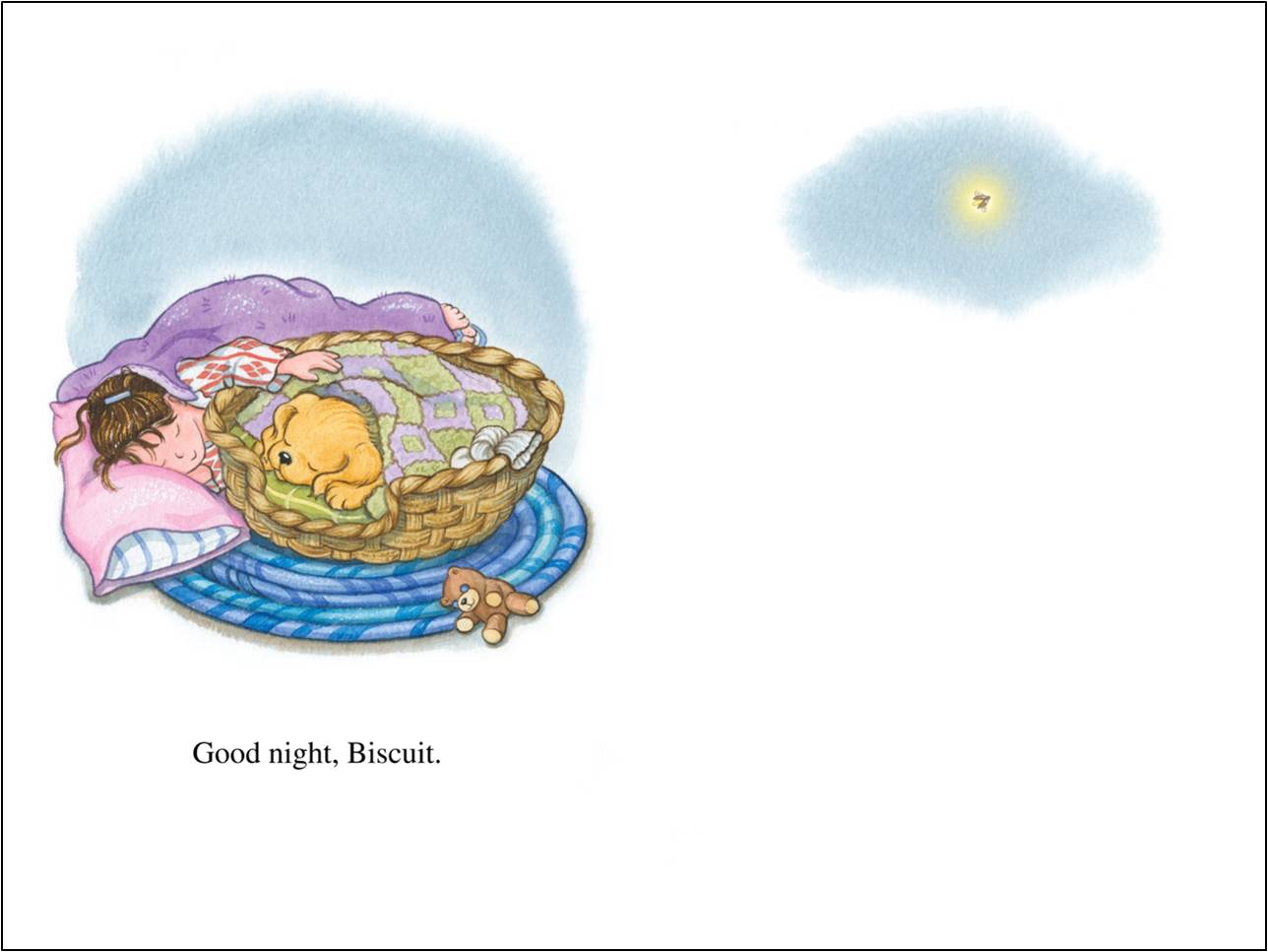 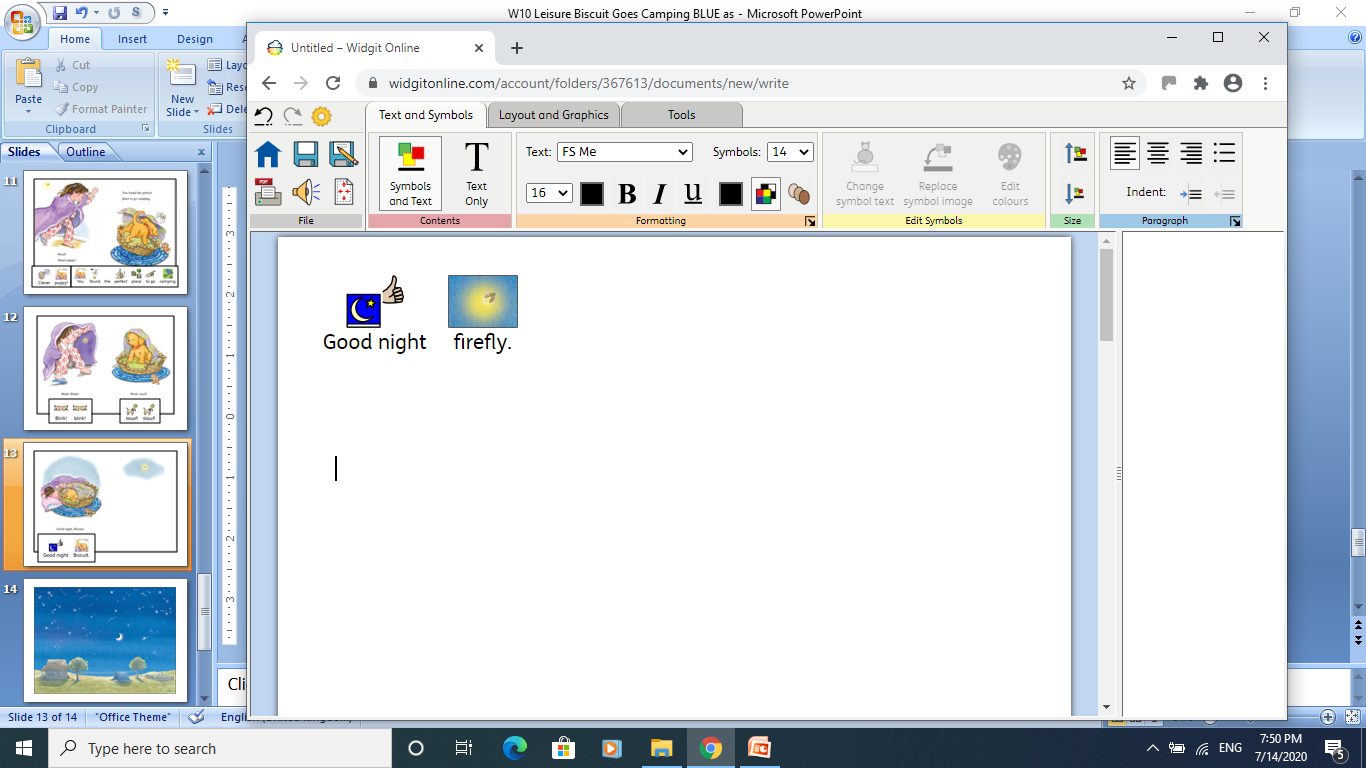 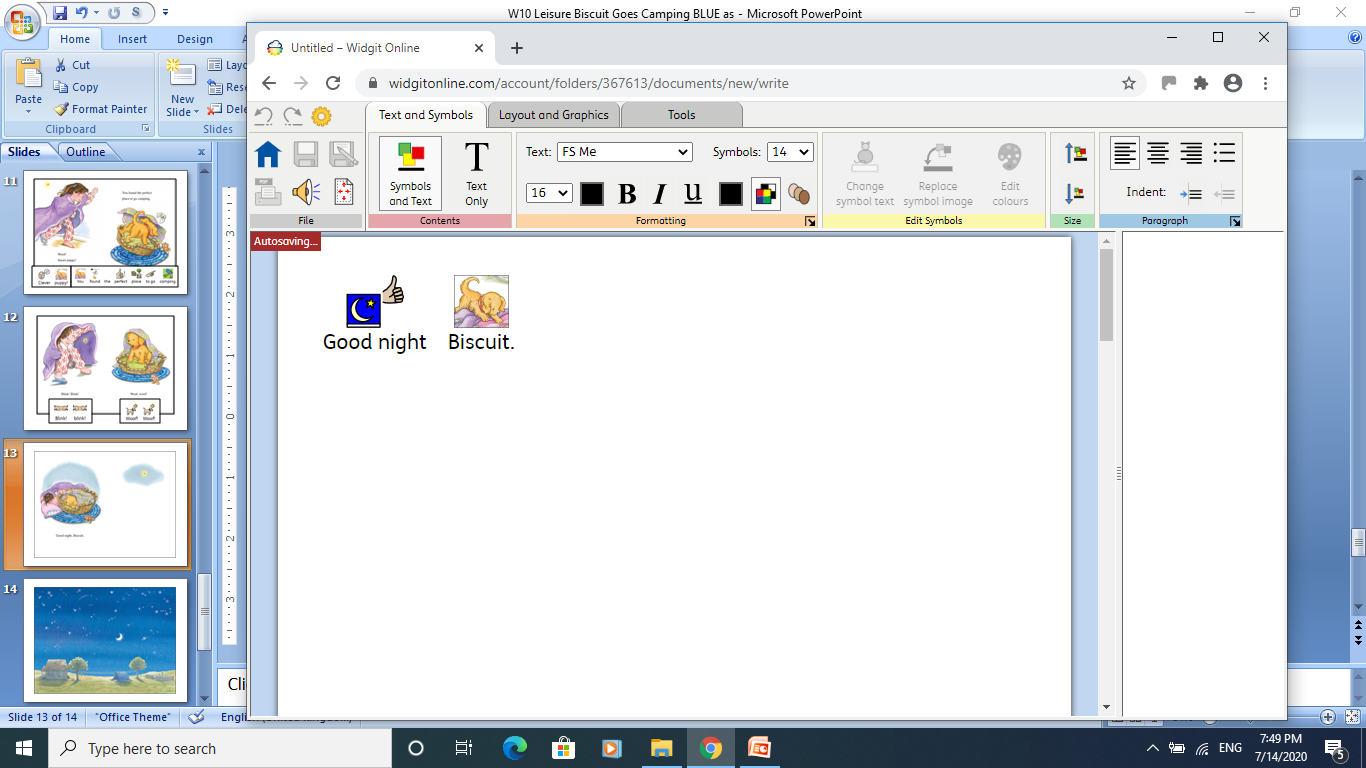 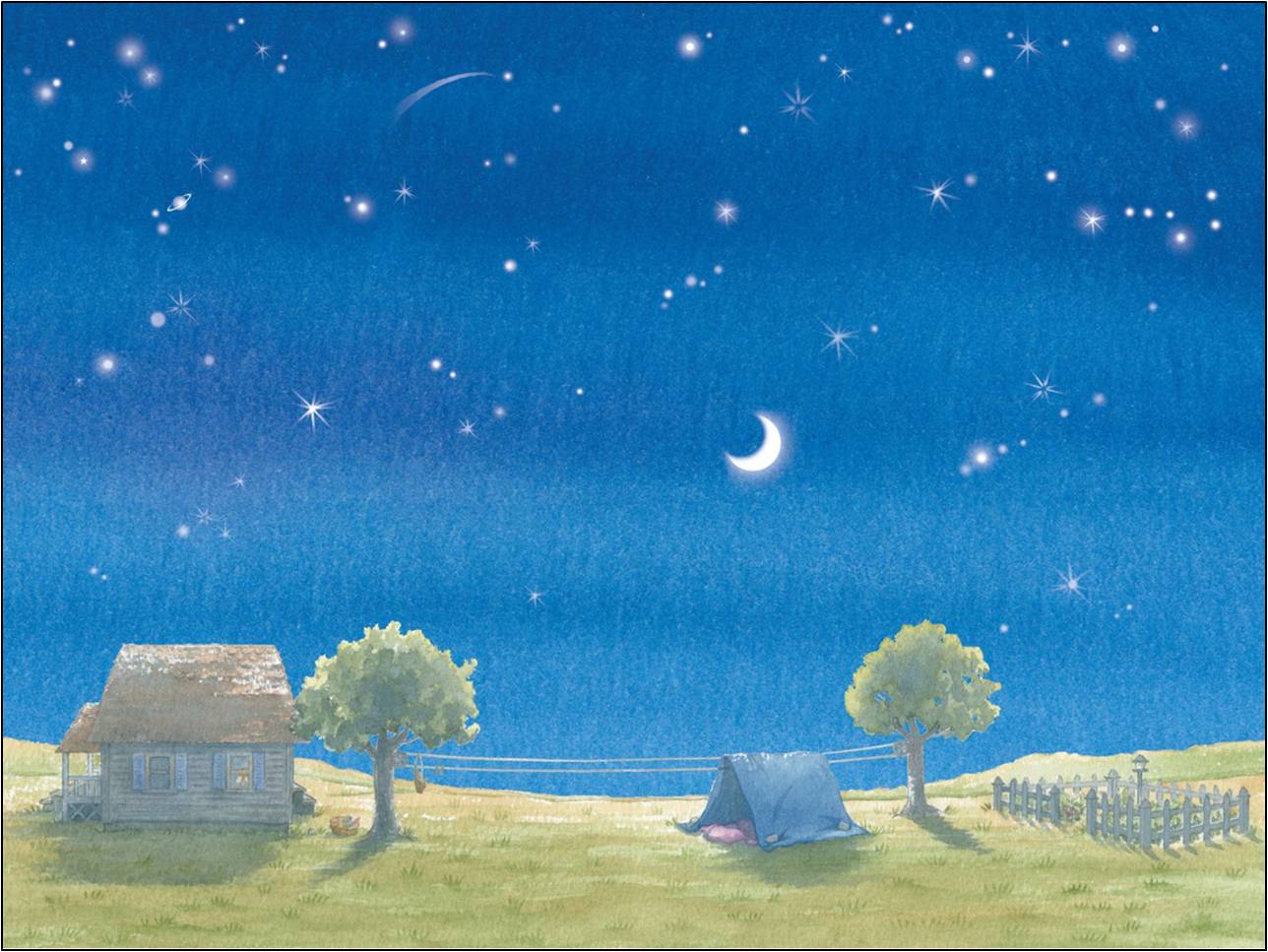 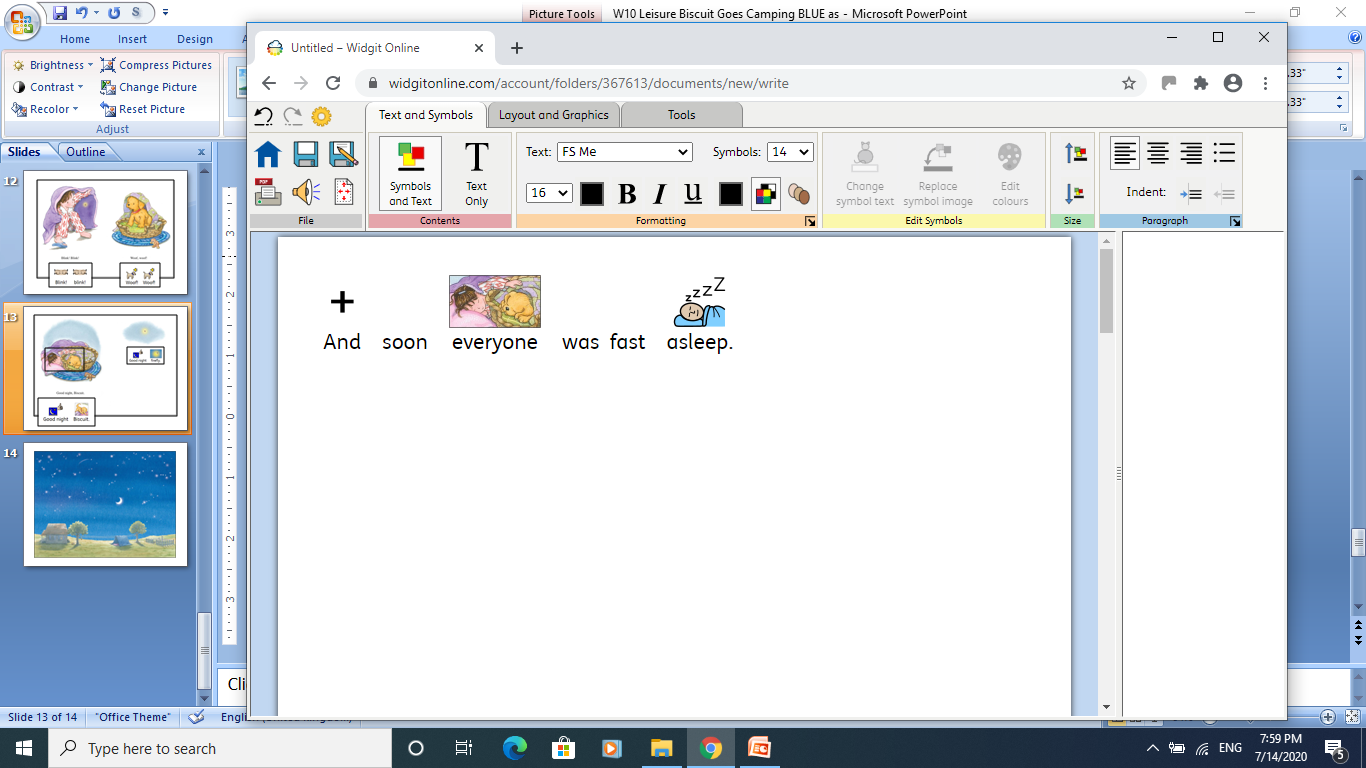 Have a go - building a camp. Inside or outside, add some lighting if you can.
What you need ideas:
blanket
bed sheet
string
clothes pegs
fairy lights 
torch
glo sticks
Pillows/cushions
and of course...
biscuits!
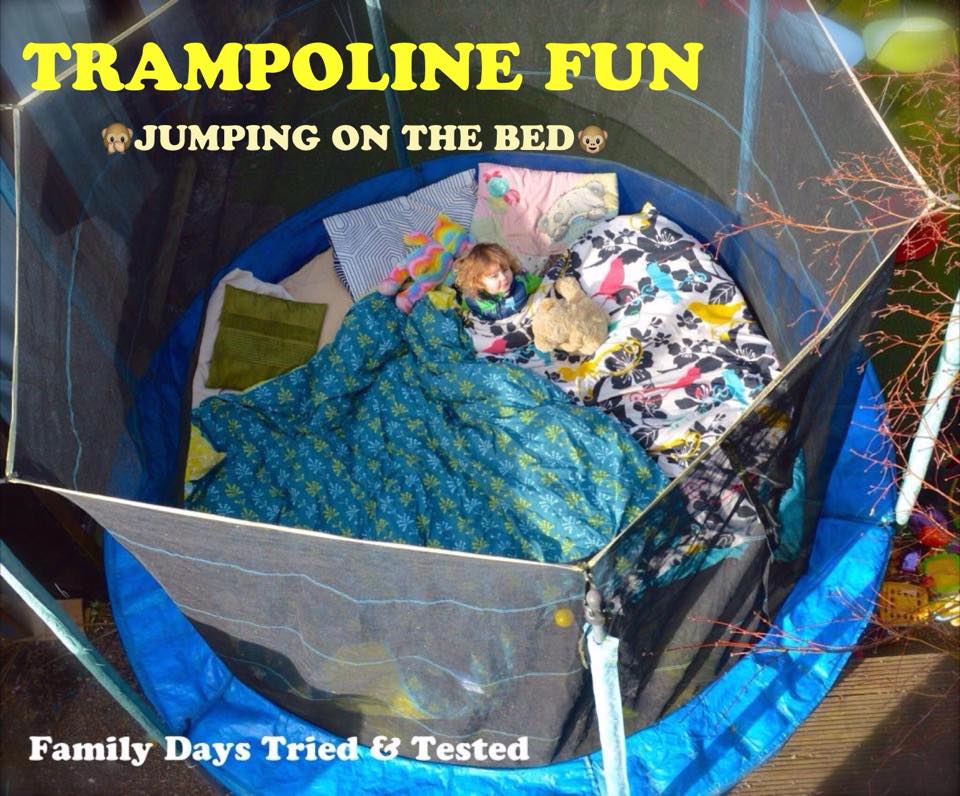 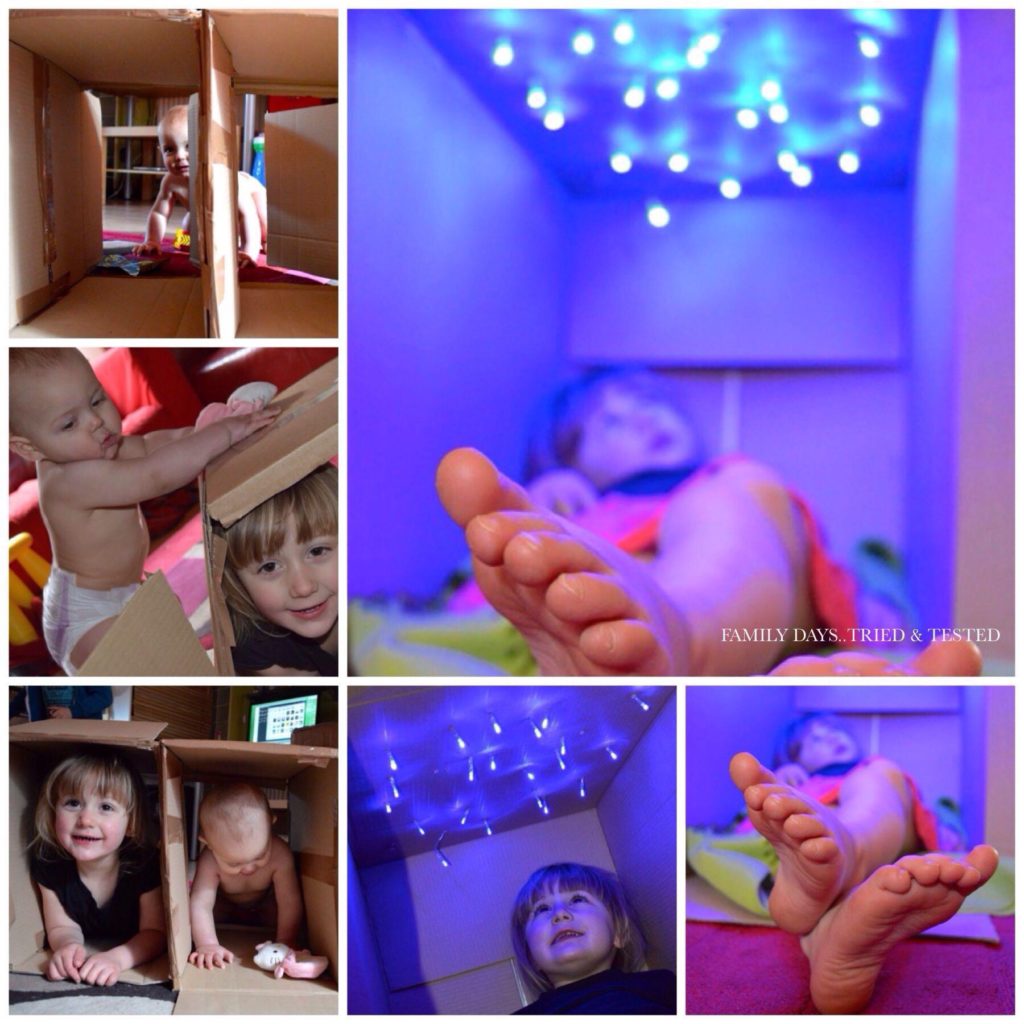 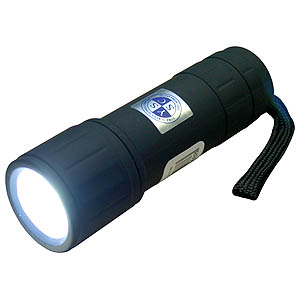 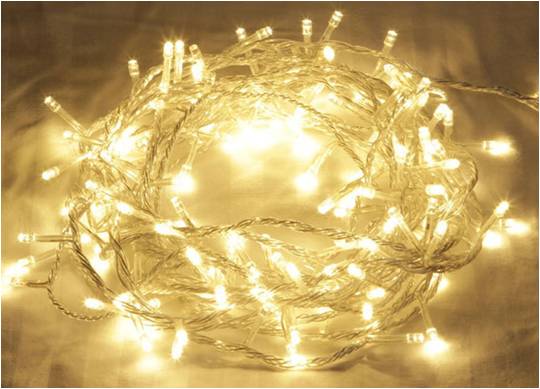 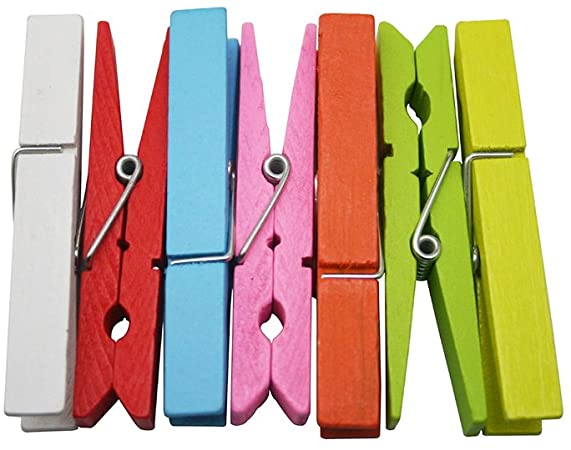 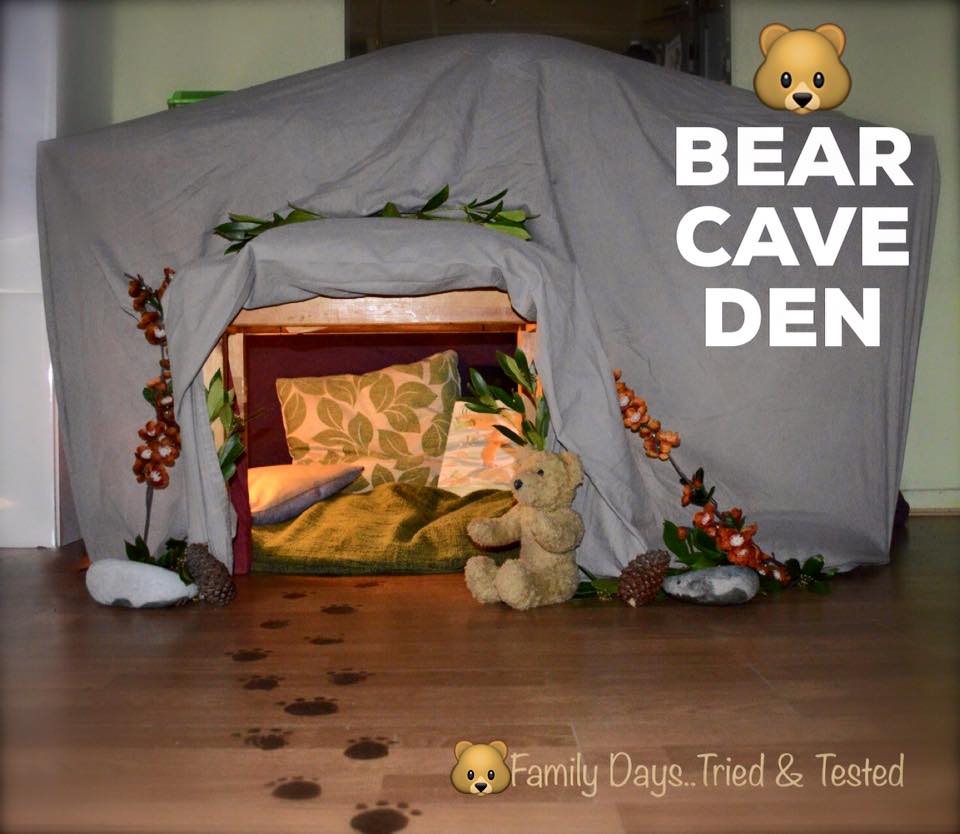 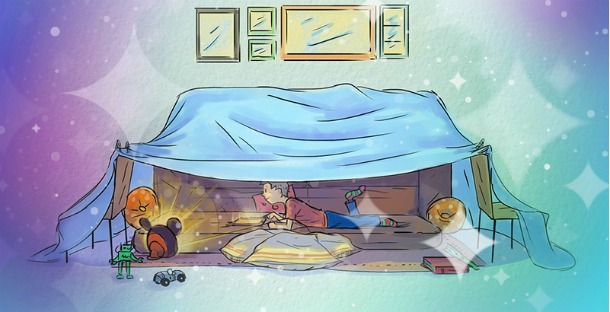 Have a go - building a camp. Inside or outside, add some lighting if you can.
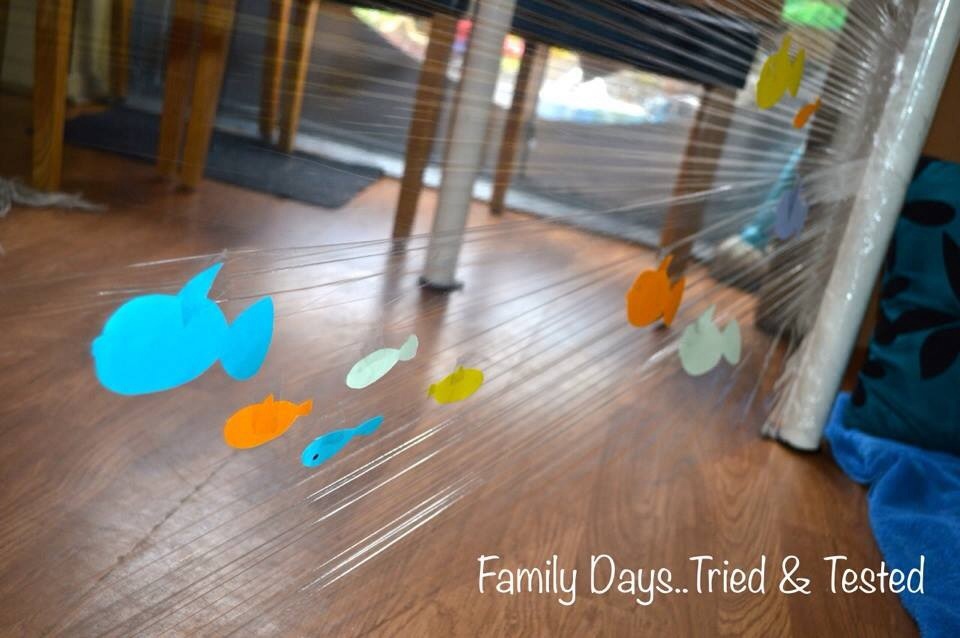 What You Need - Under Table Ocean Den
coloured paper/card
felt tip pens to decorate the paper fish
cling film 
sticky tape
blue towel/sheet/table cloth for the ocean floor
cushions (blue or green, if possible)
fairy lights  (battery operated?)
big table cloth to go over the top
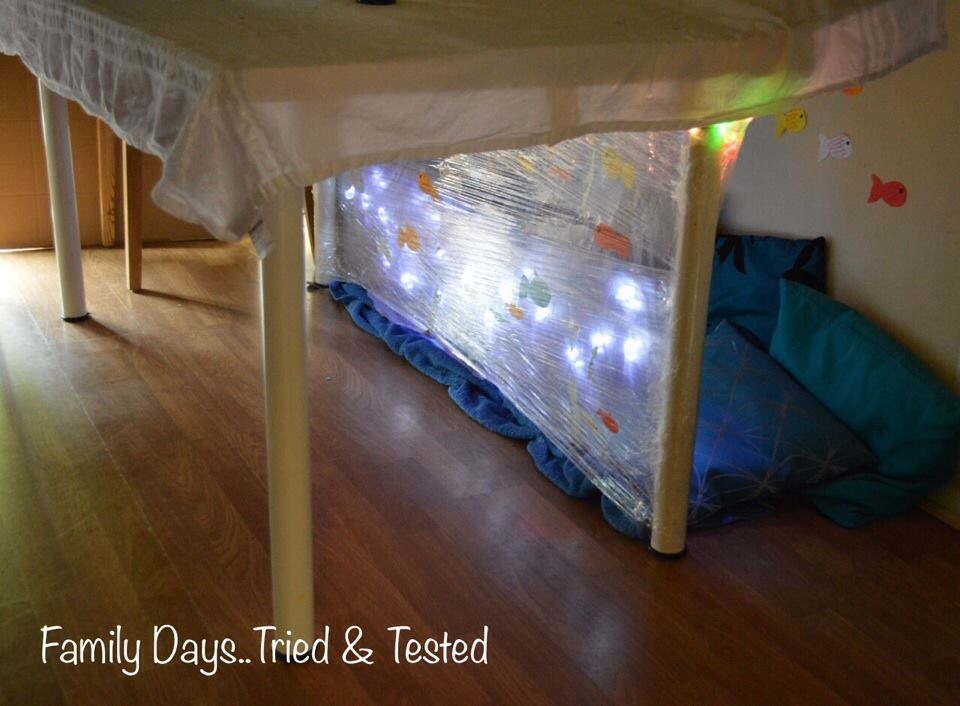 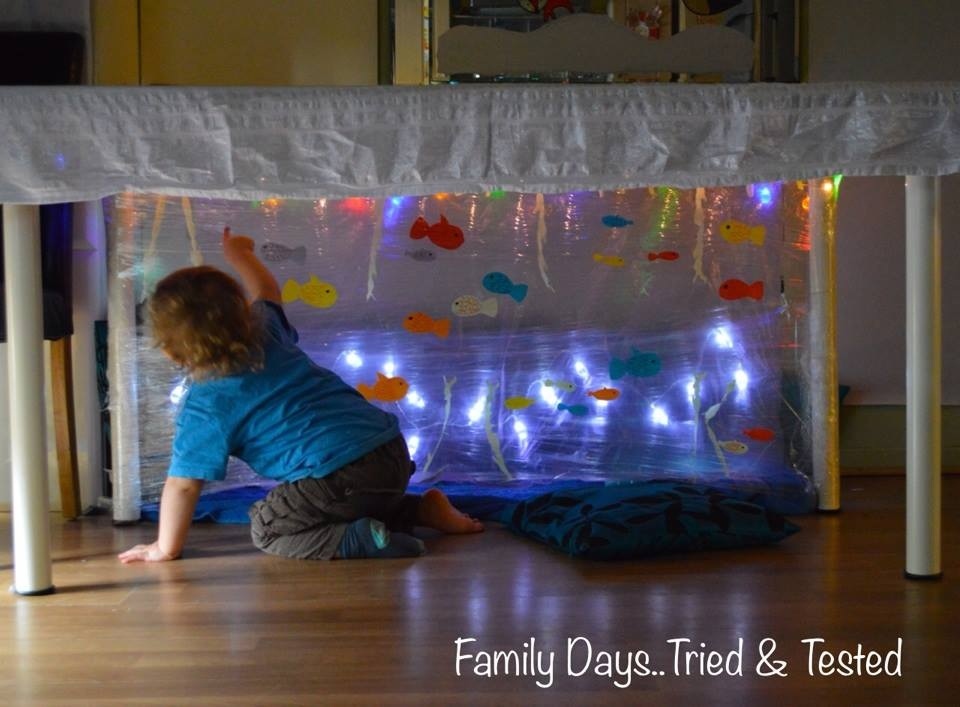